Peningamál 2018/2
Myndir
I Efnahagshorfur, lykilforsendur og helstu óvissuþættir
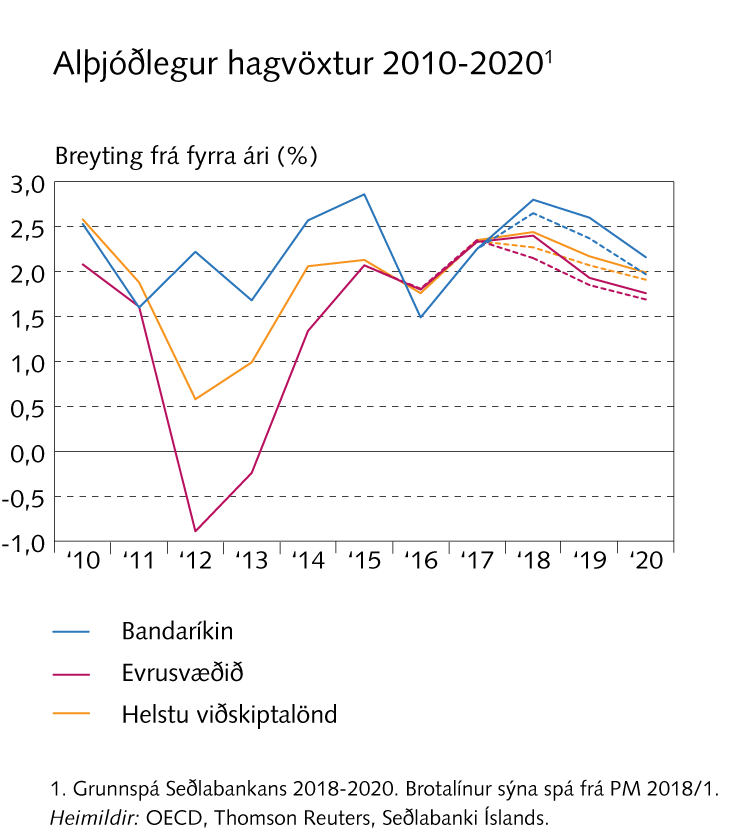 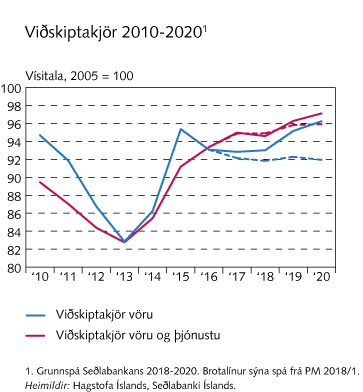 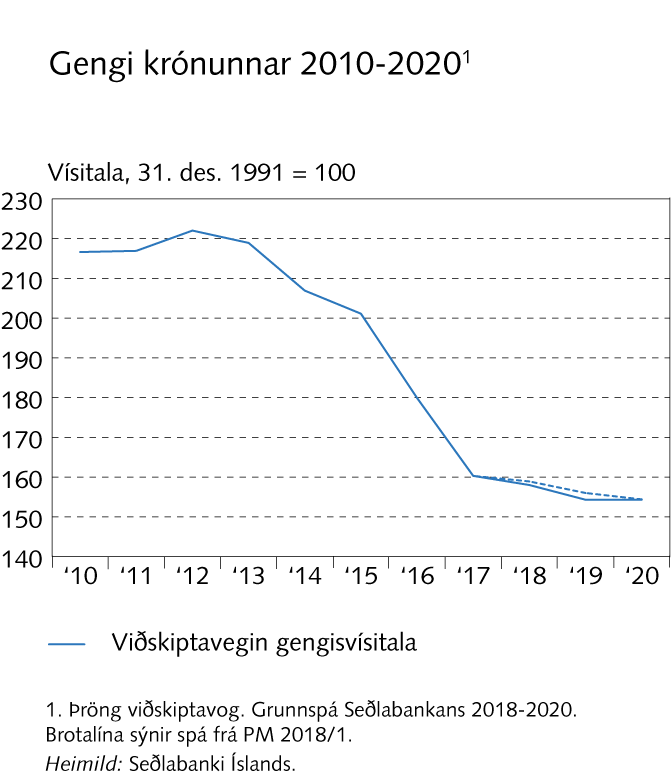 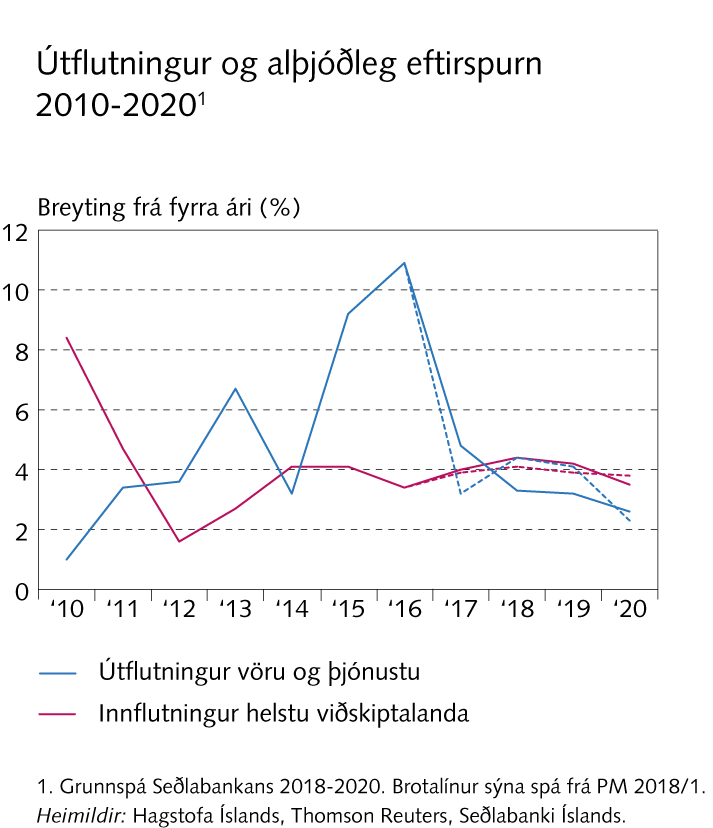 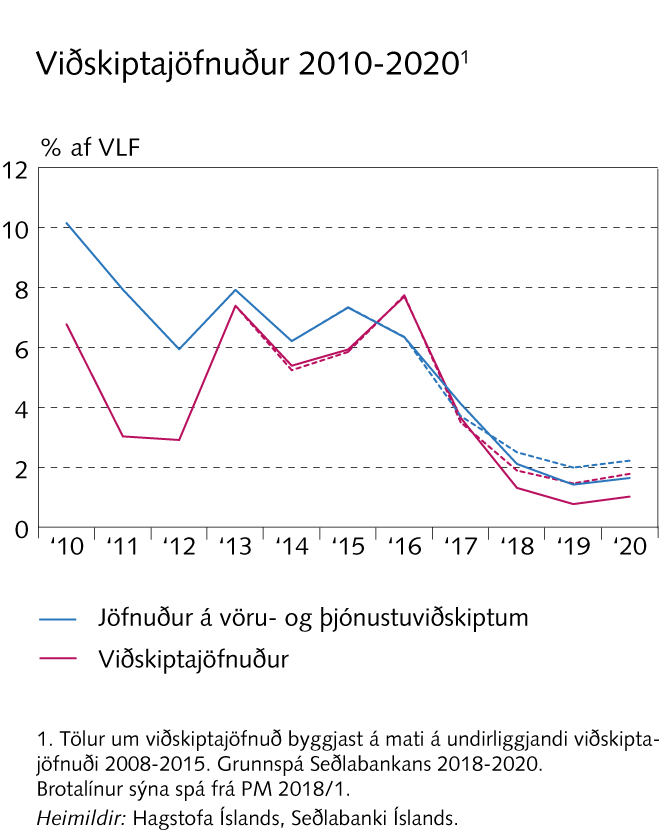 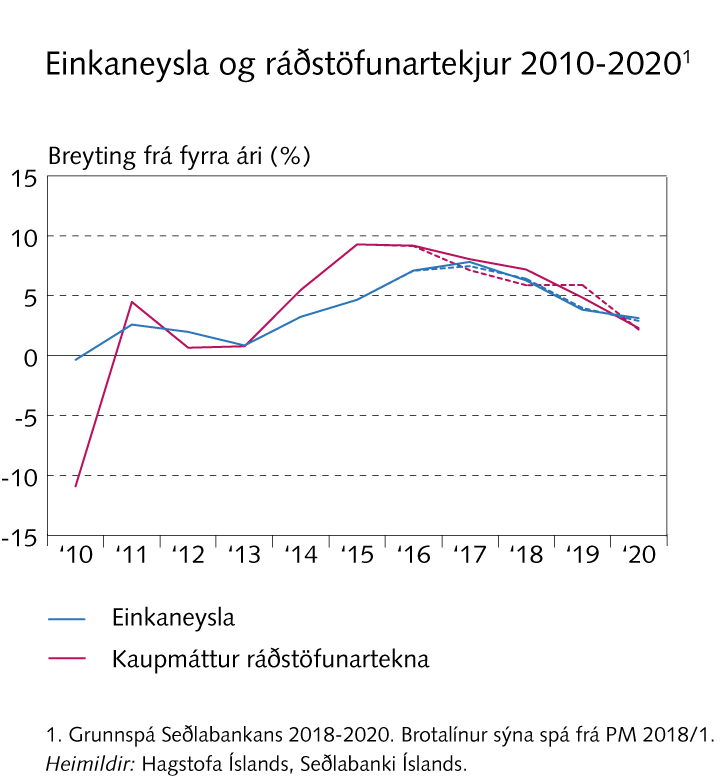 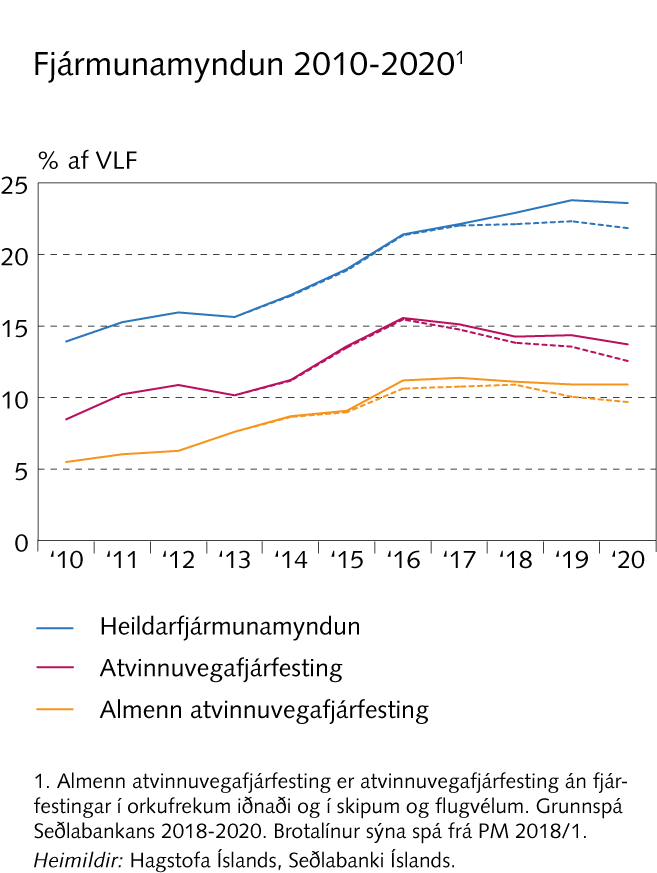 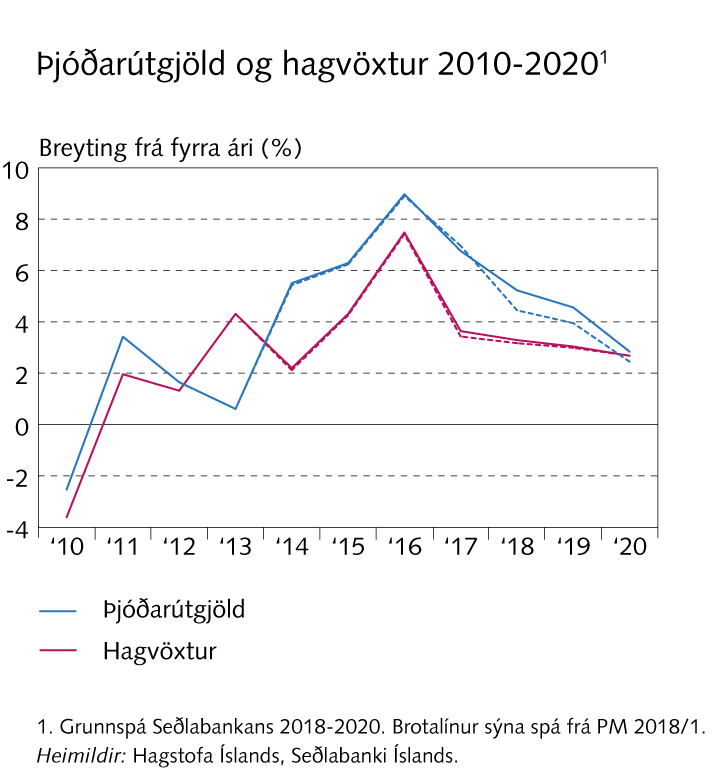 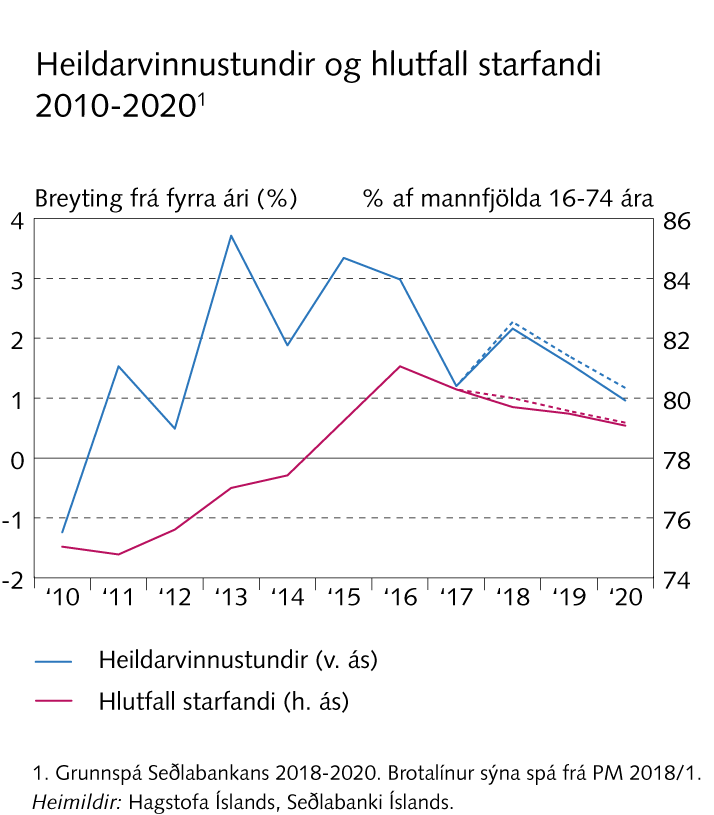 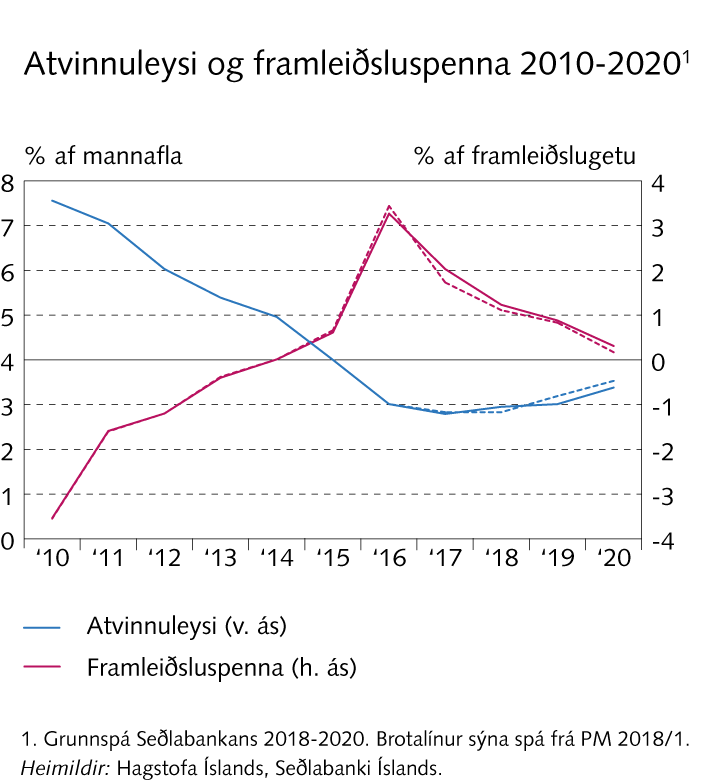 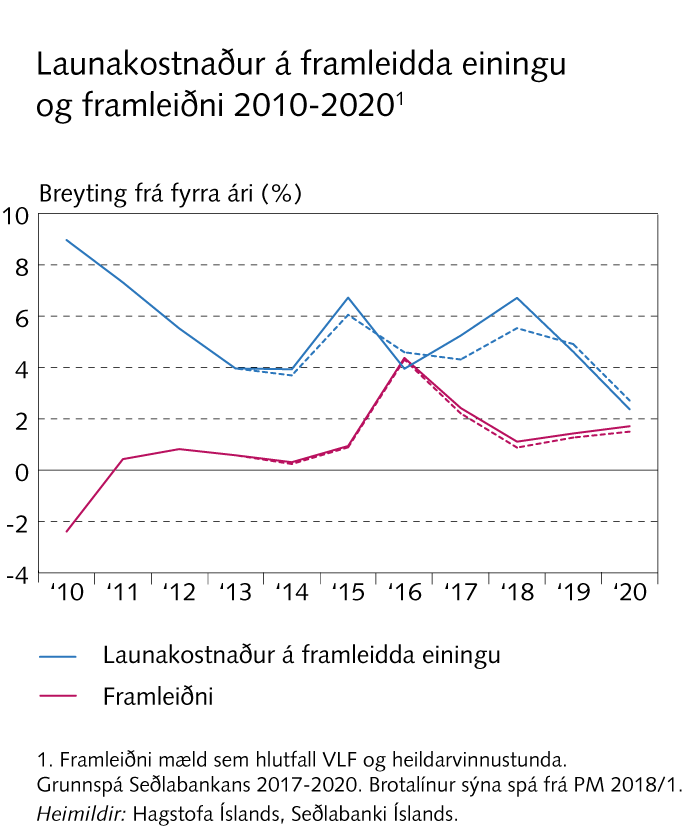 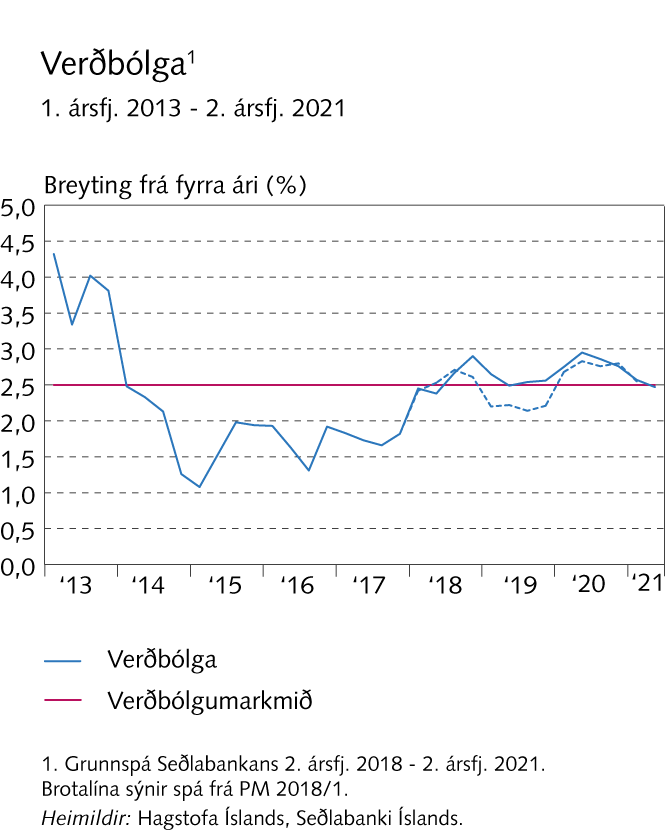 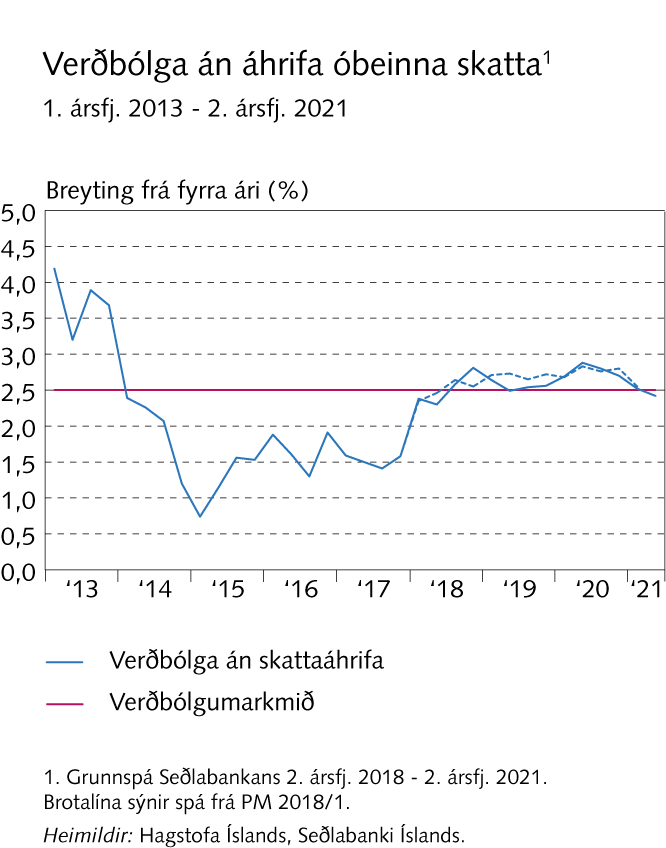 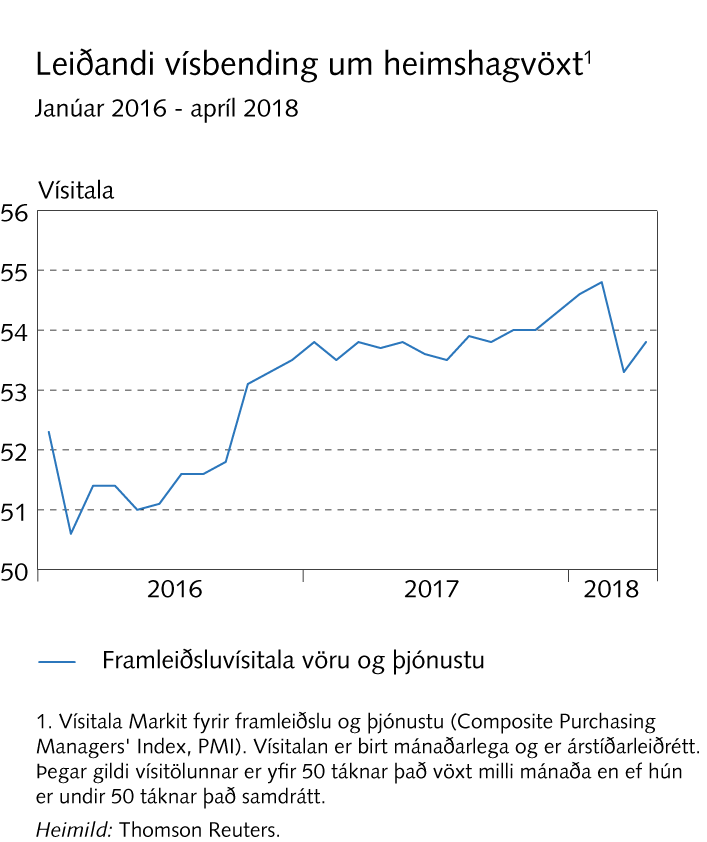 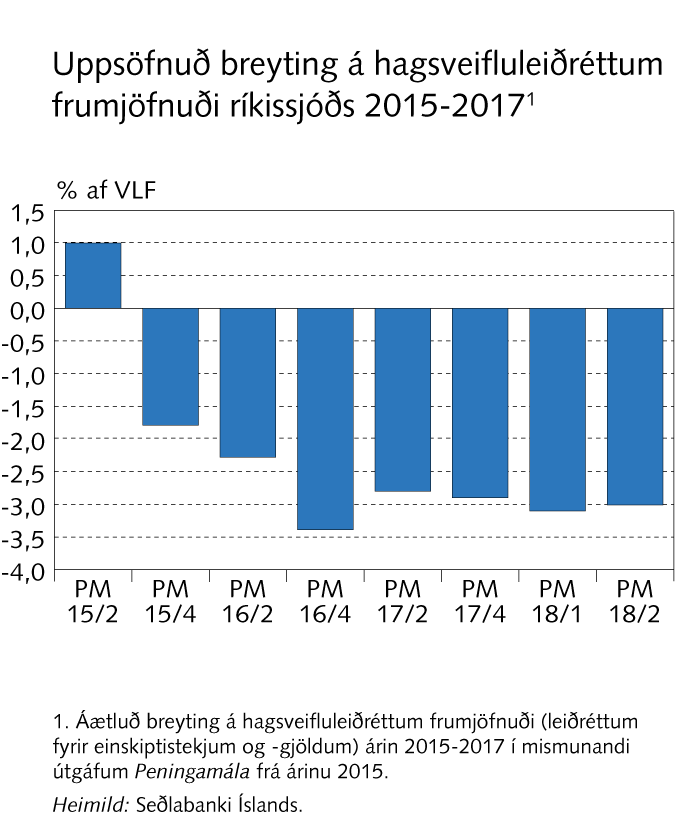 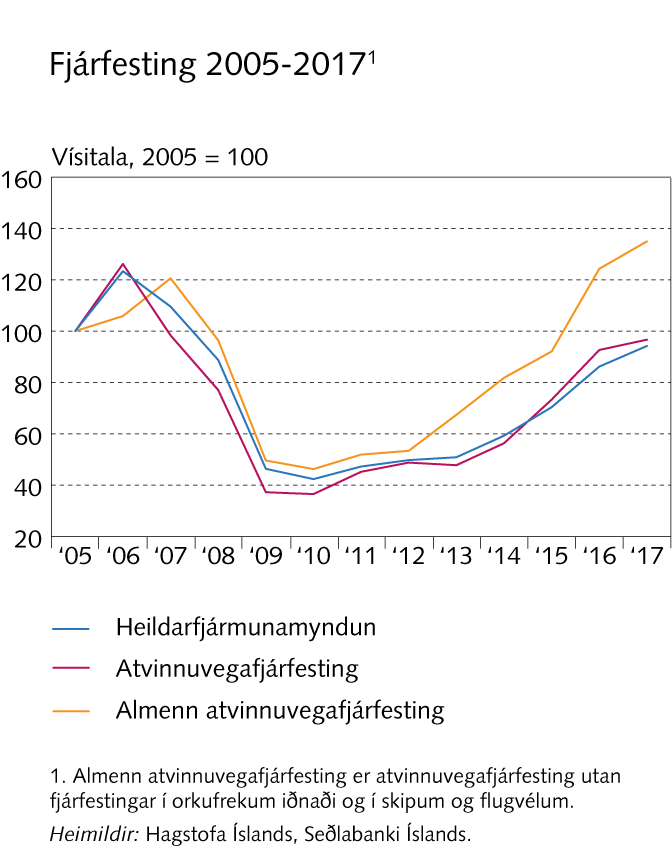 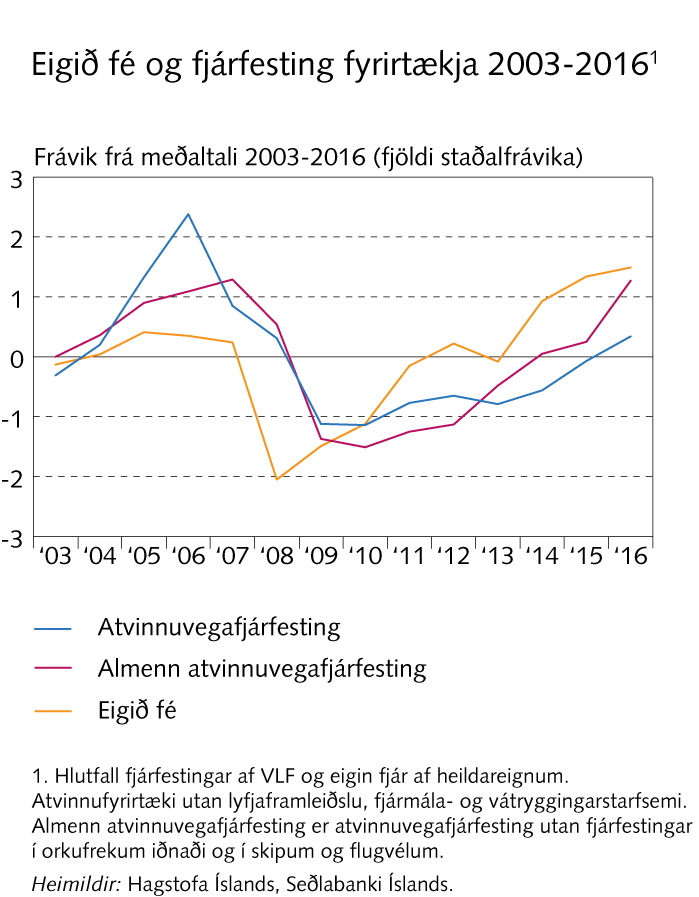 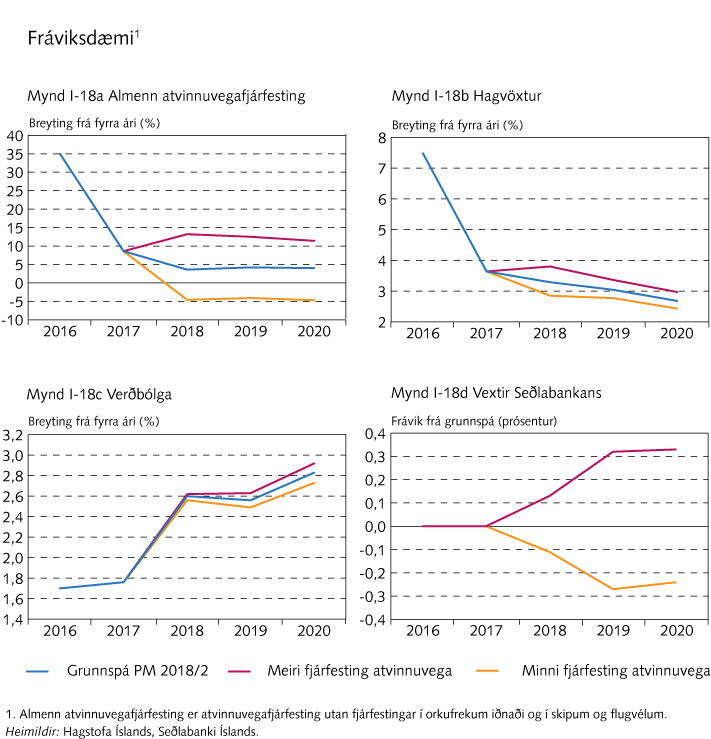 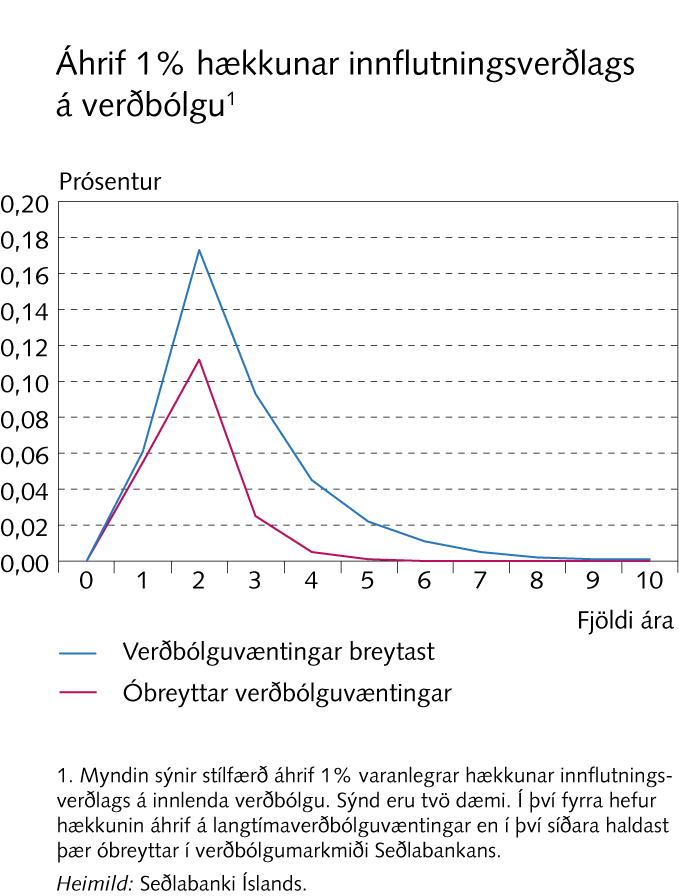 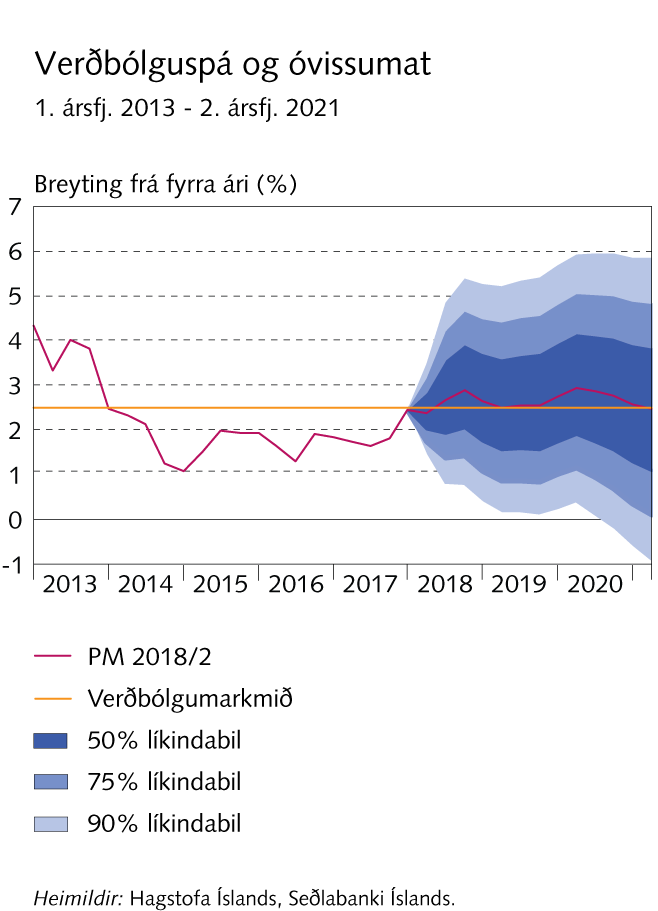 Kafli II
Alþjóðleg efnahagsmál og viðskiptakjör
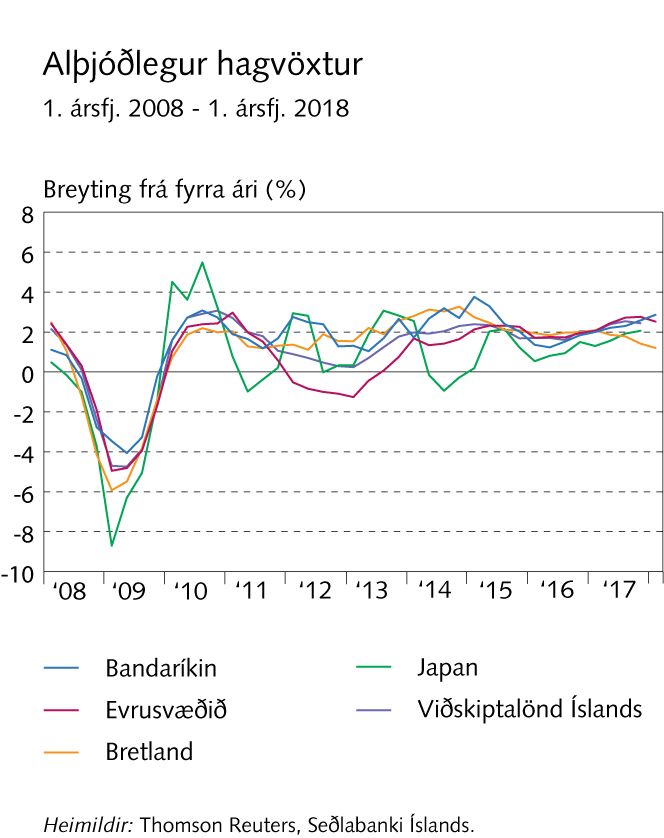 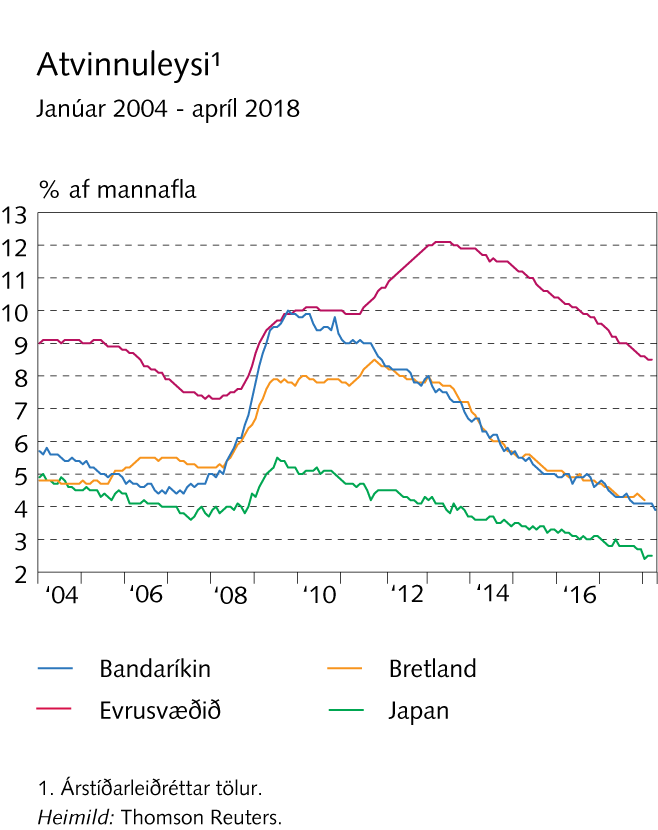 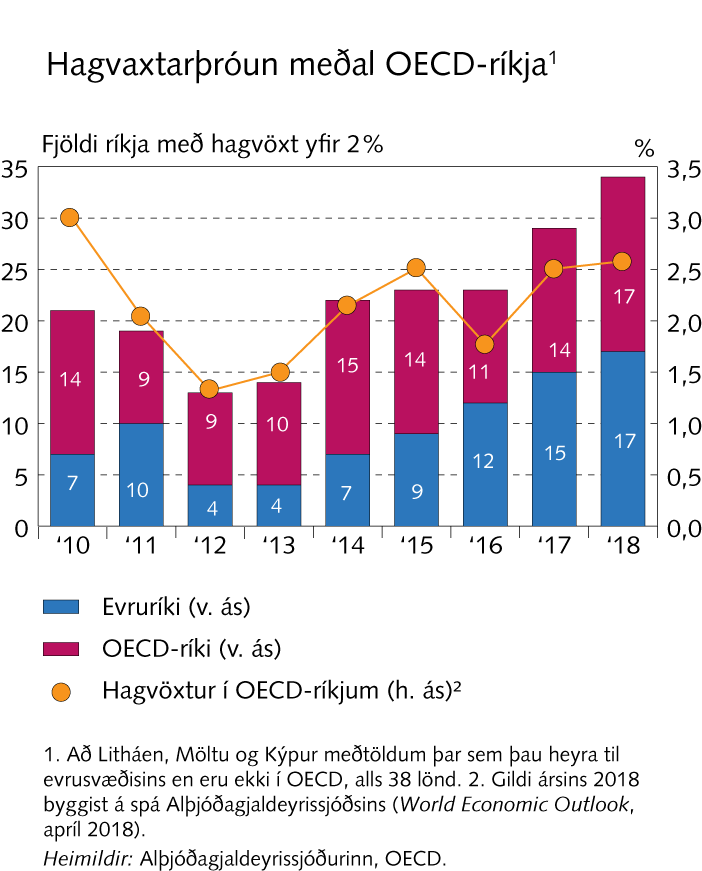 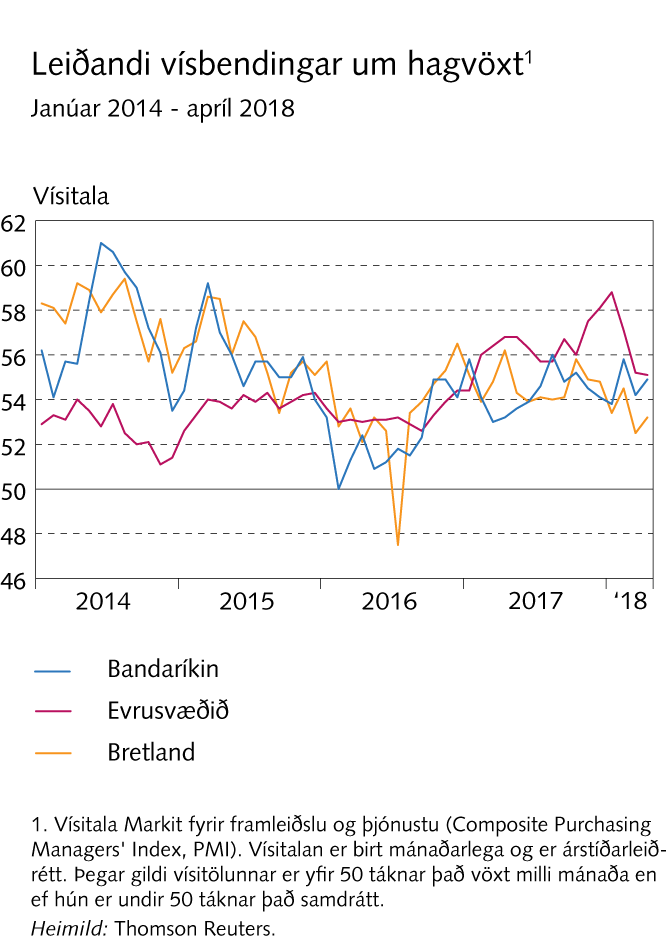 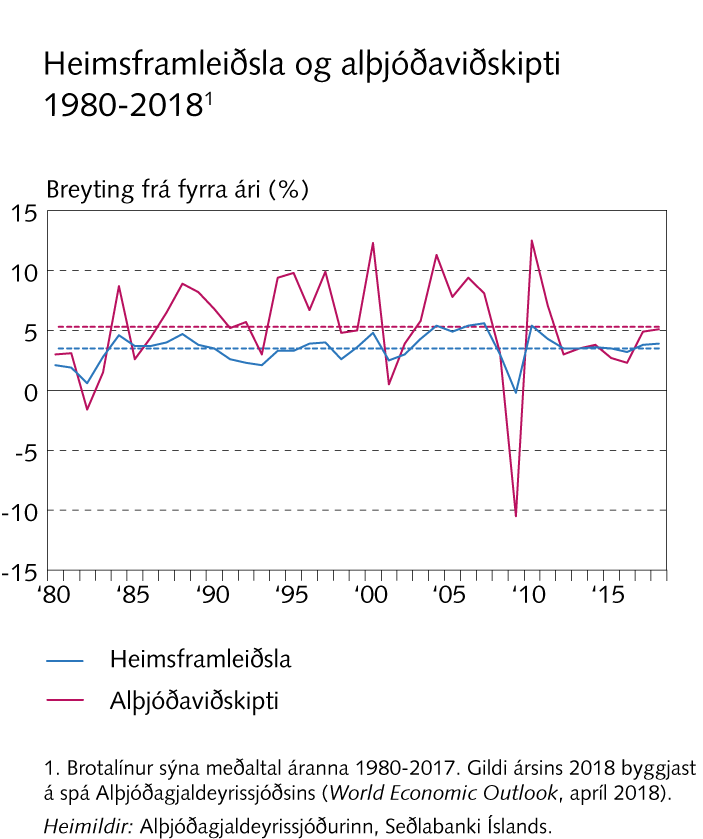 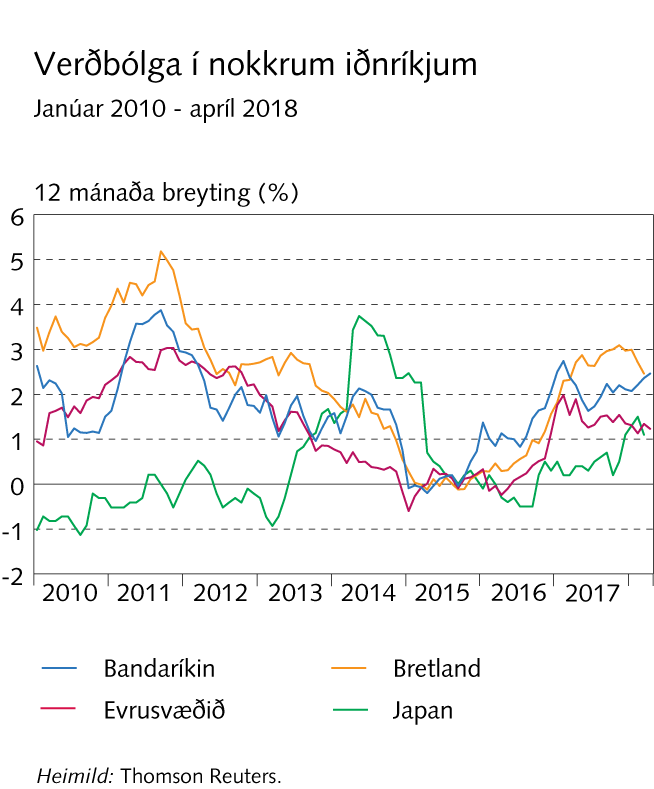 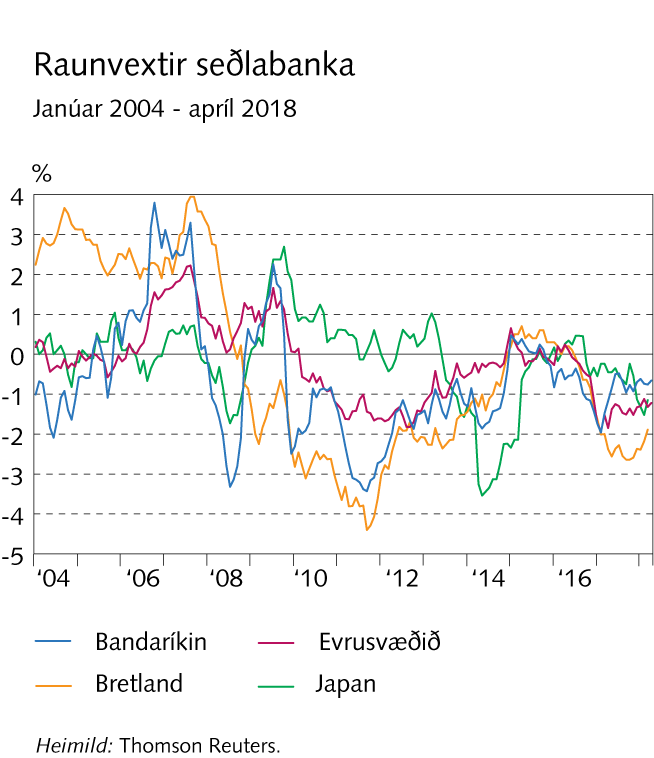 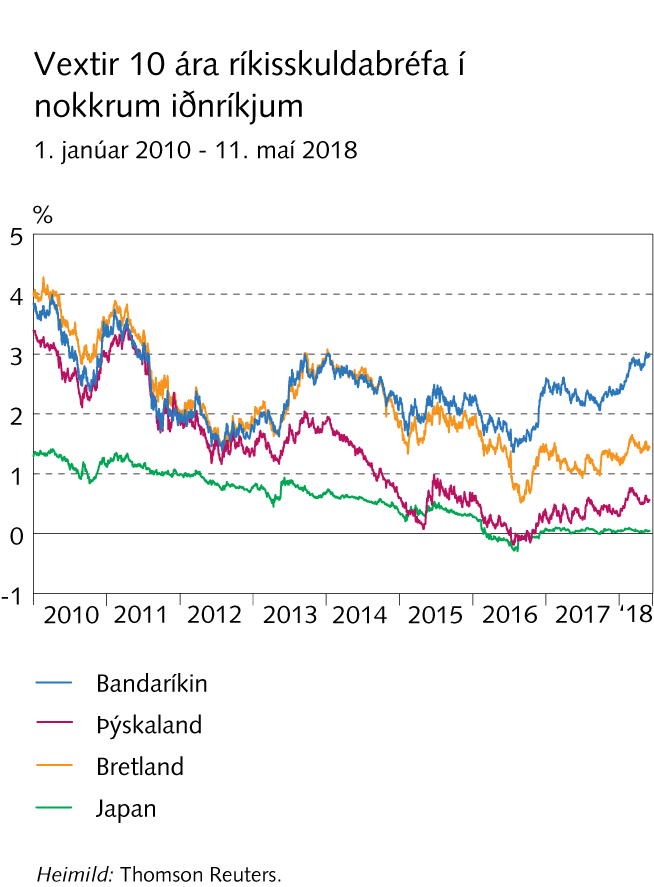 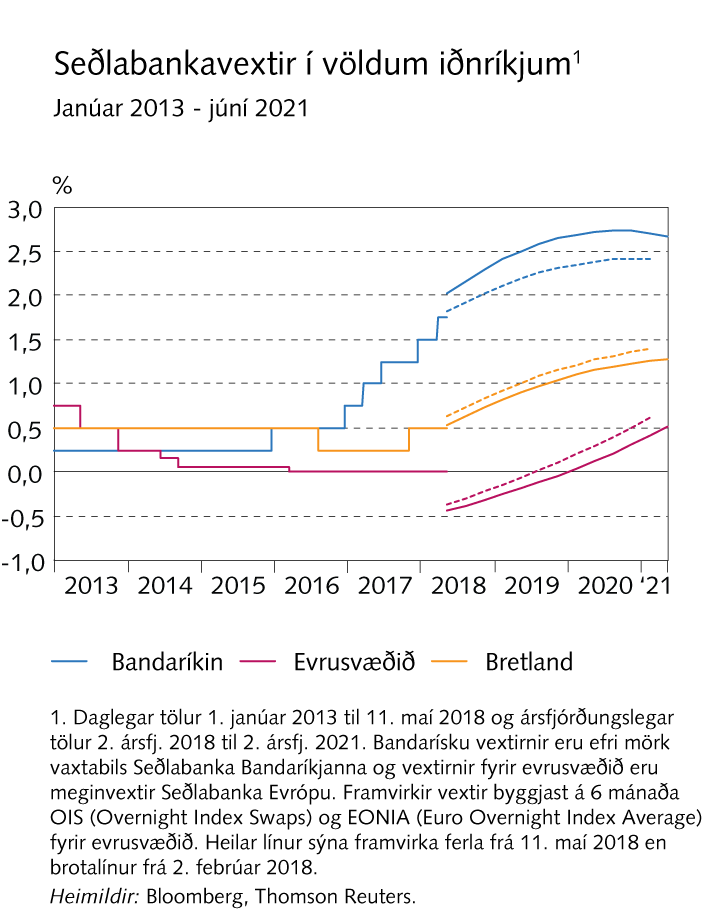 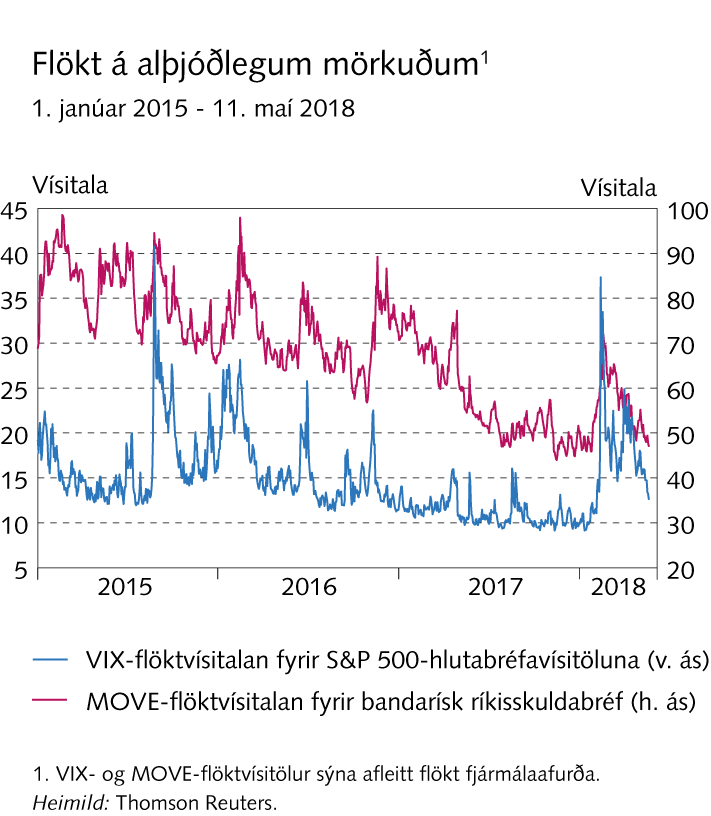 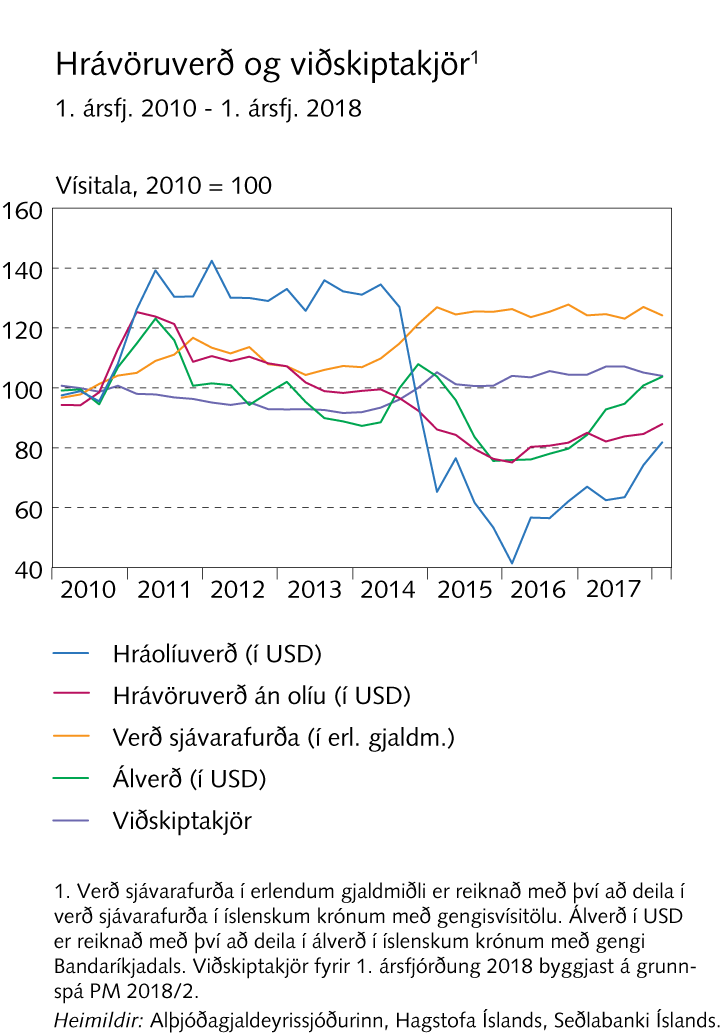 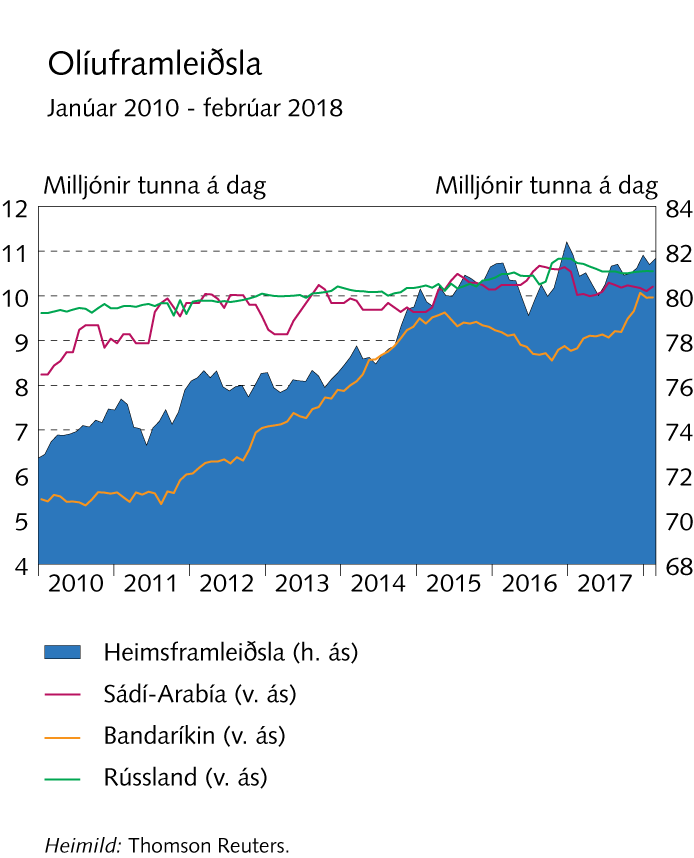 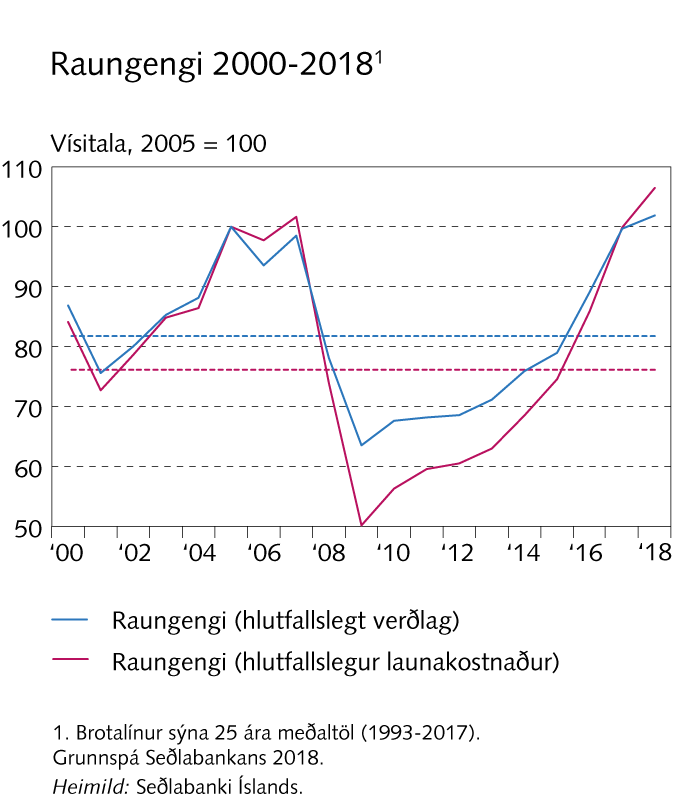 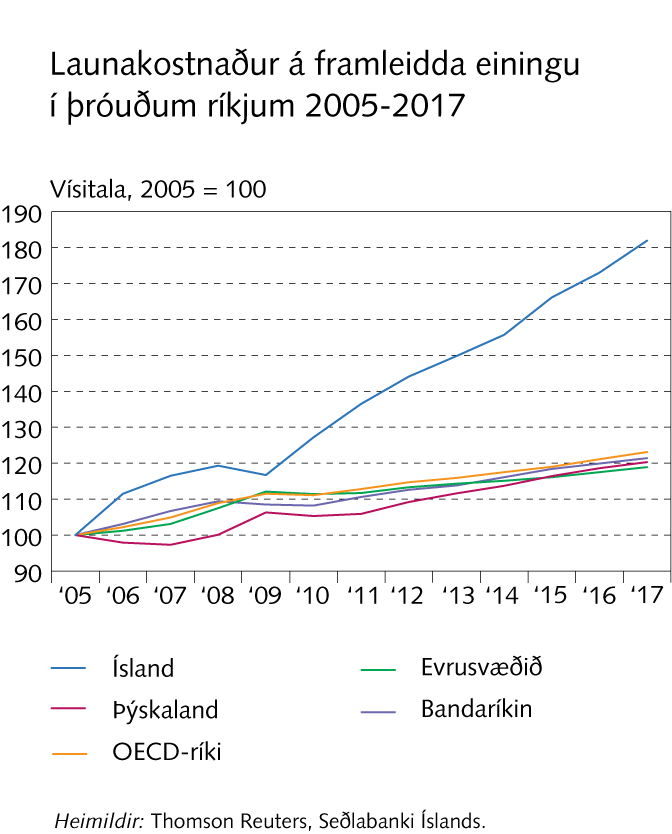 Kafli III
Peningastefnan og innlendir fjármálamarkaðir
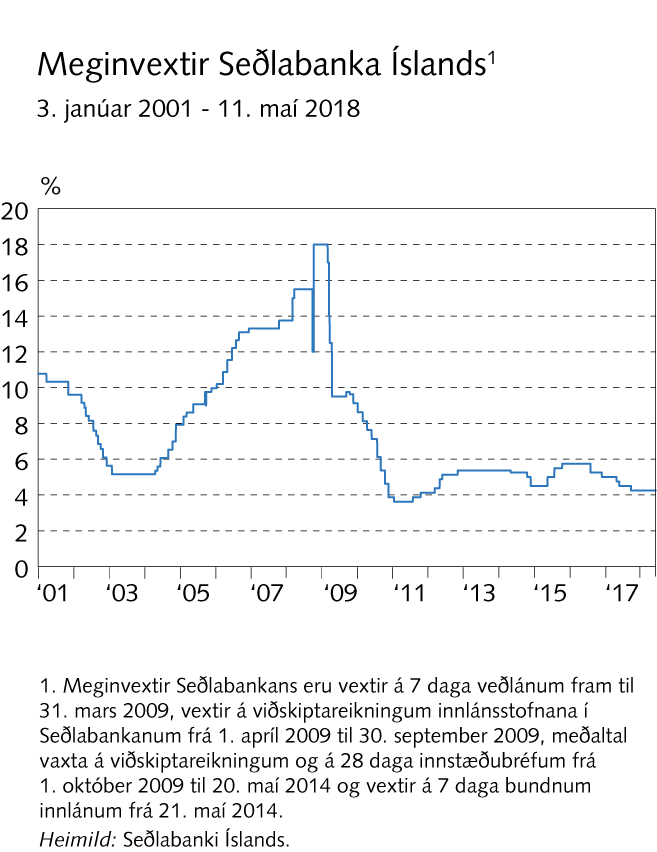 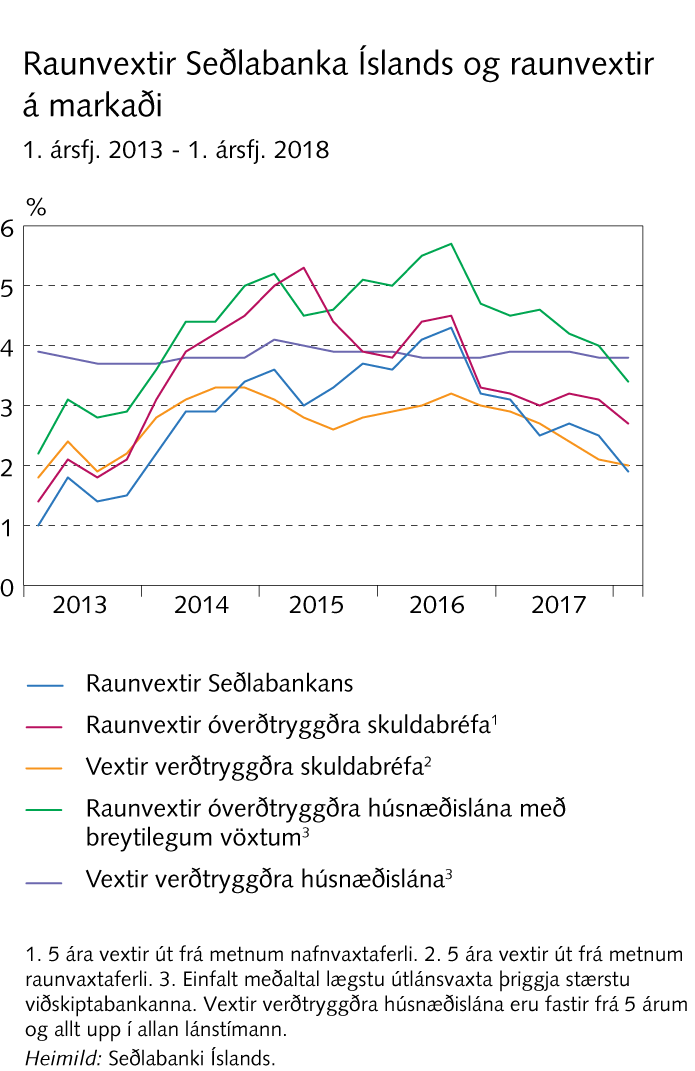 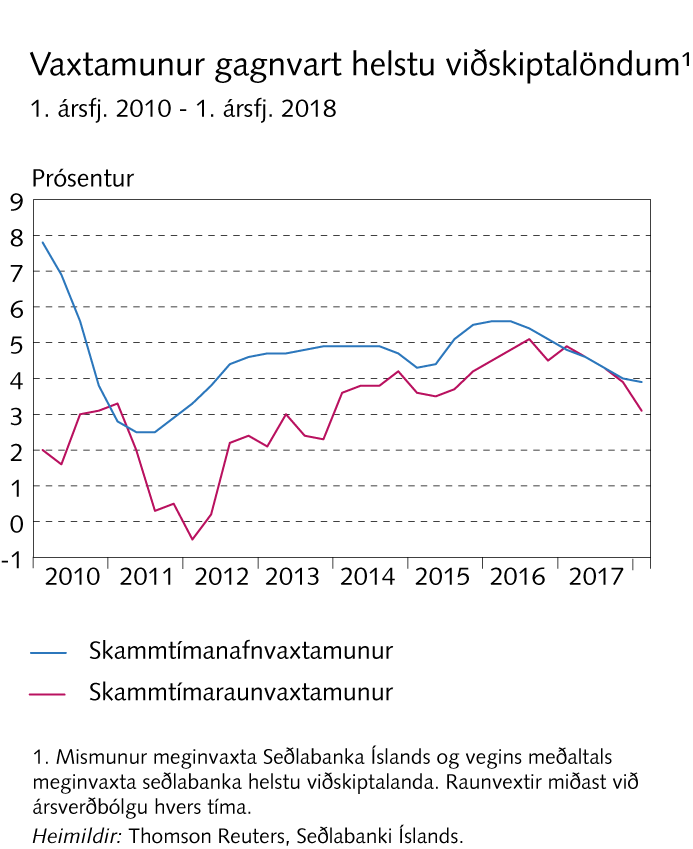 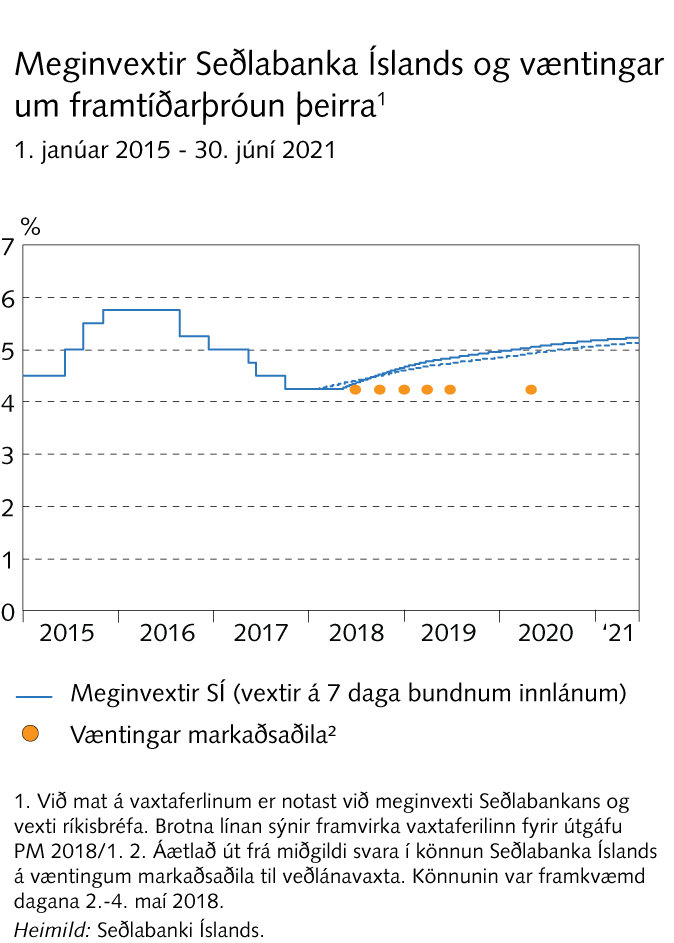 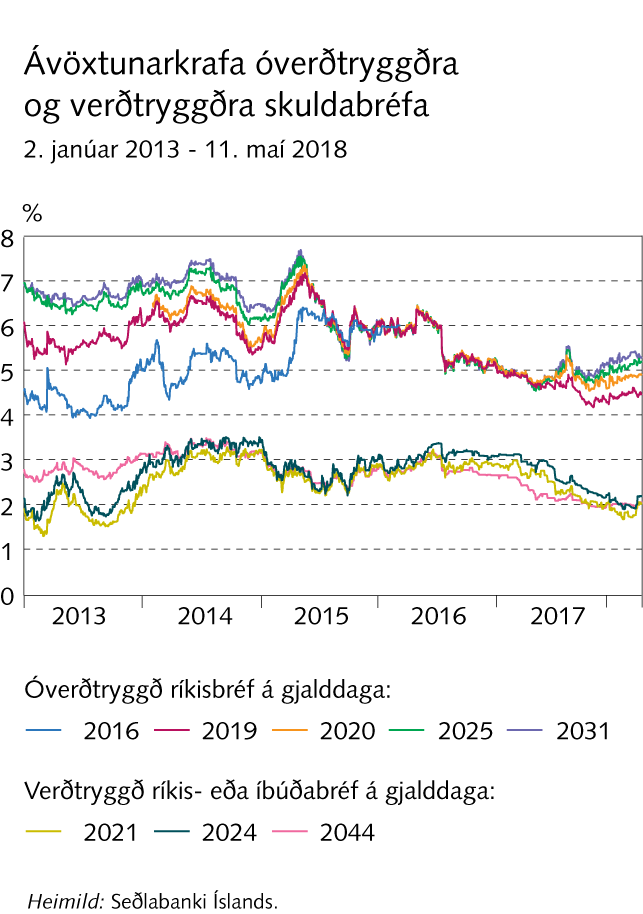 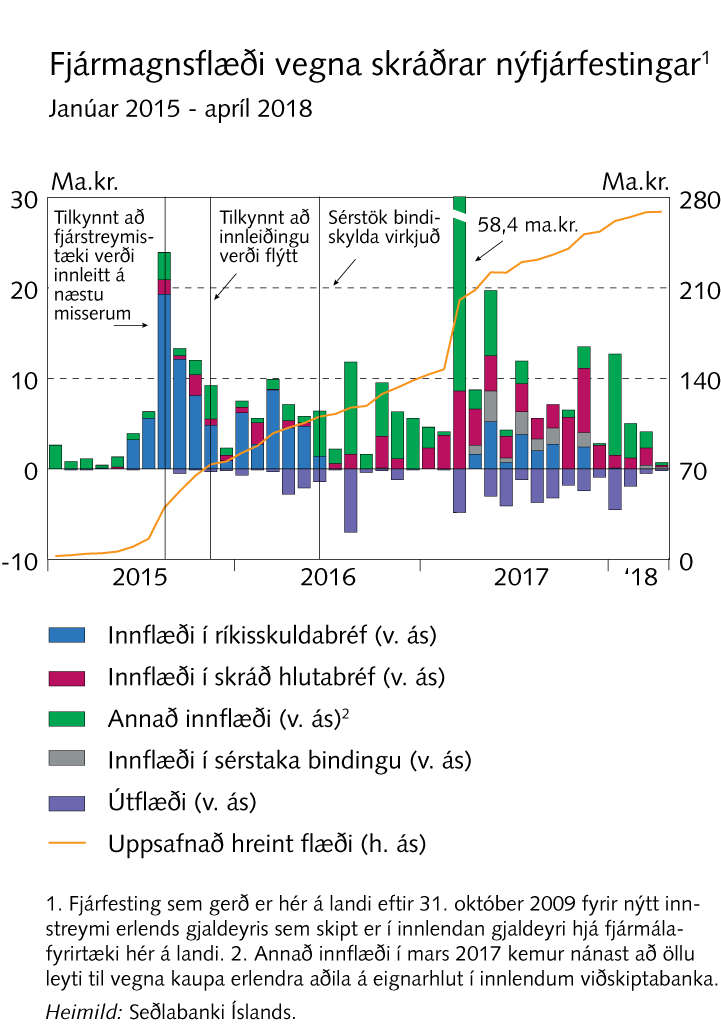 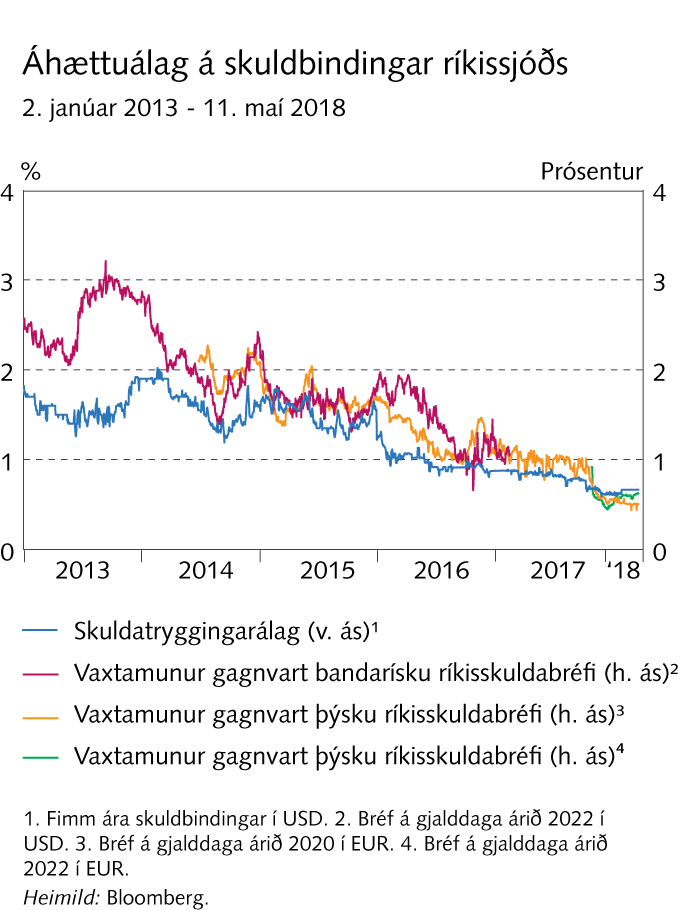 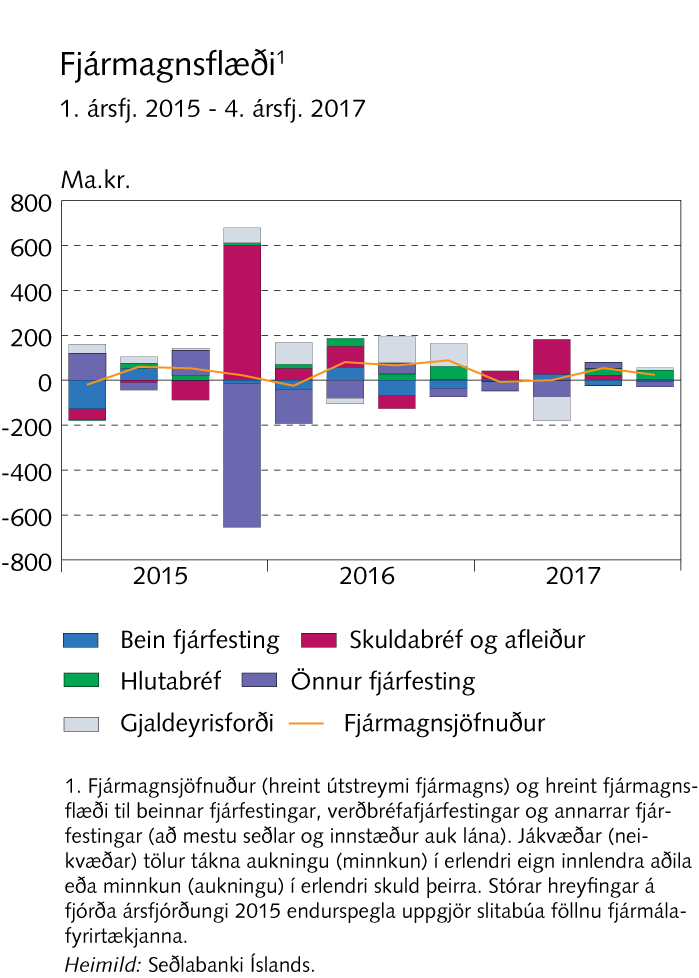 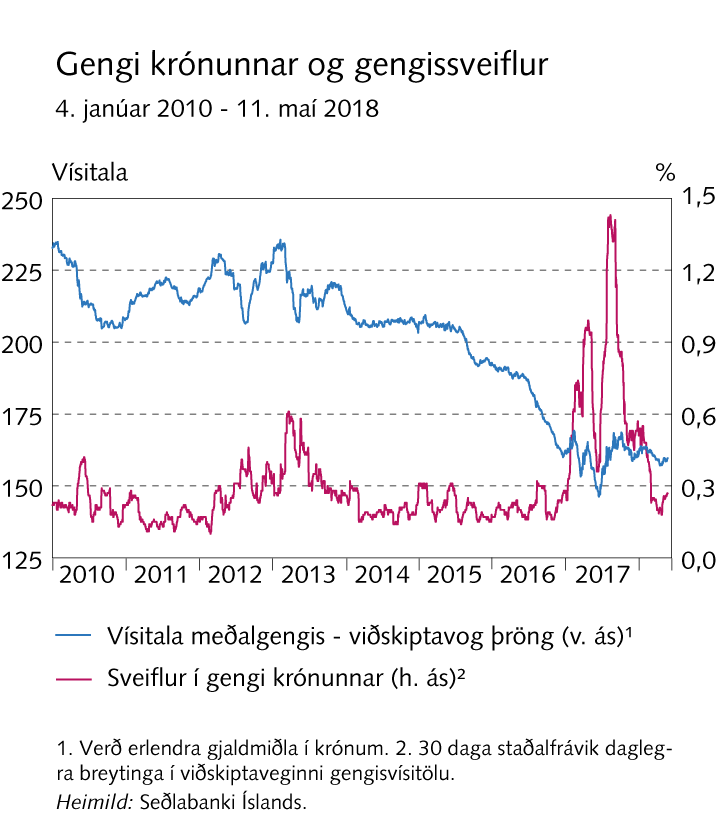 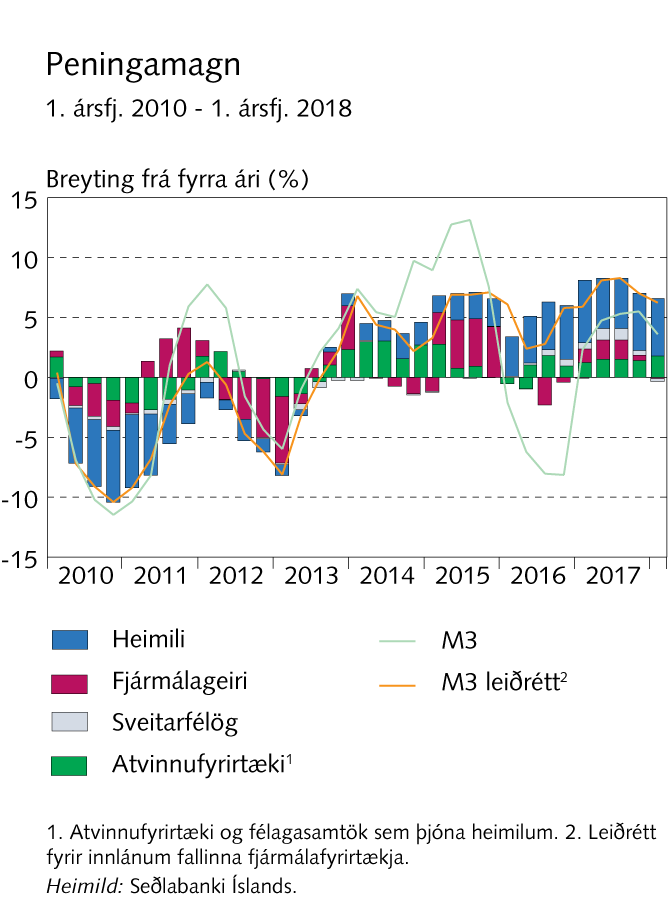 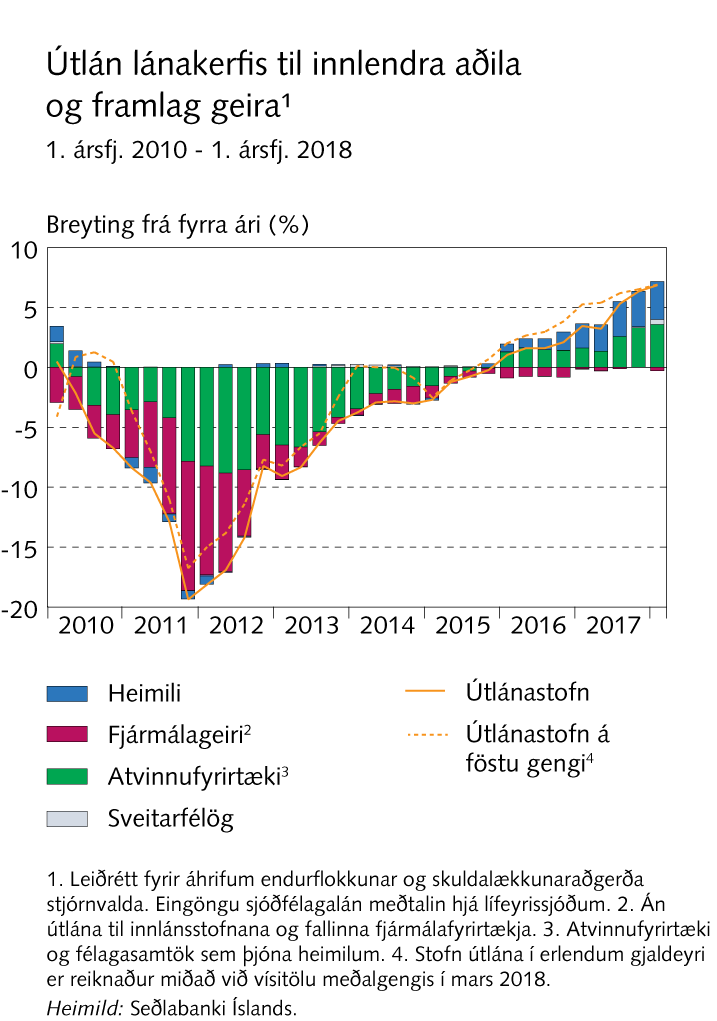 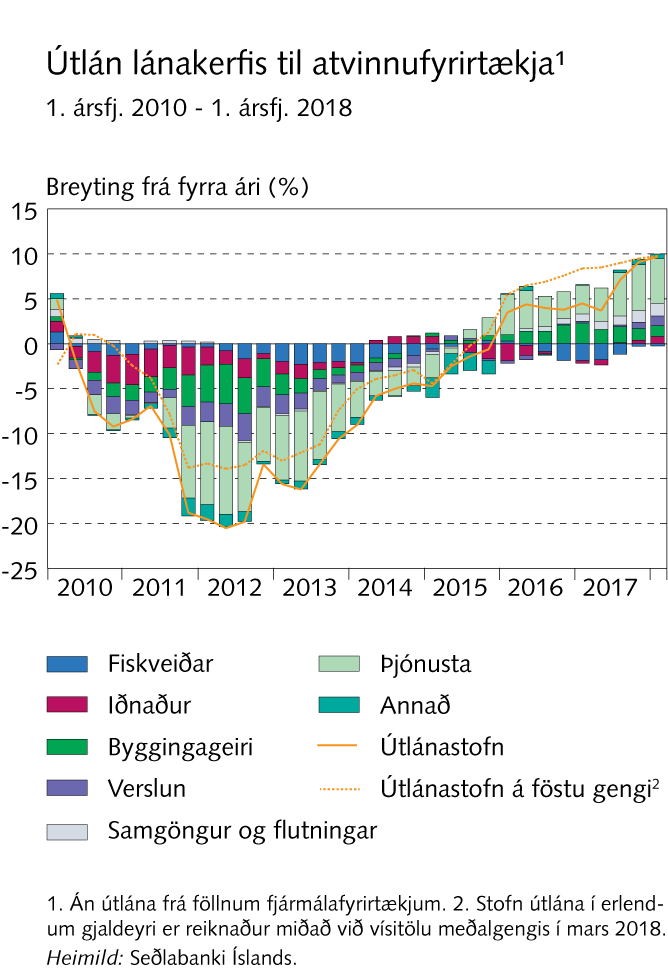 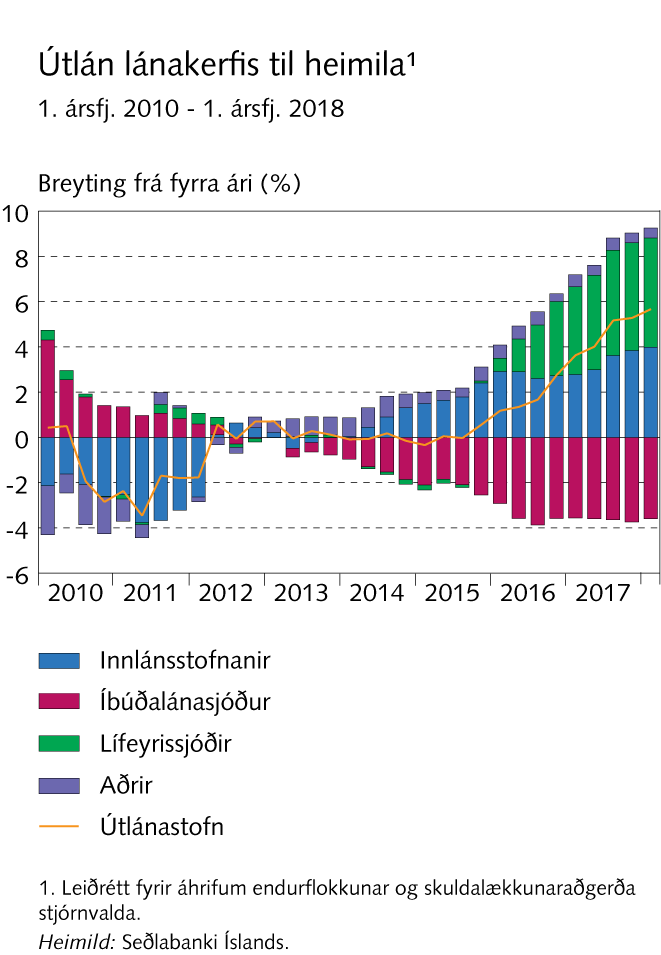 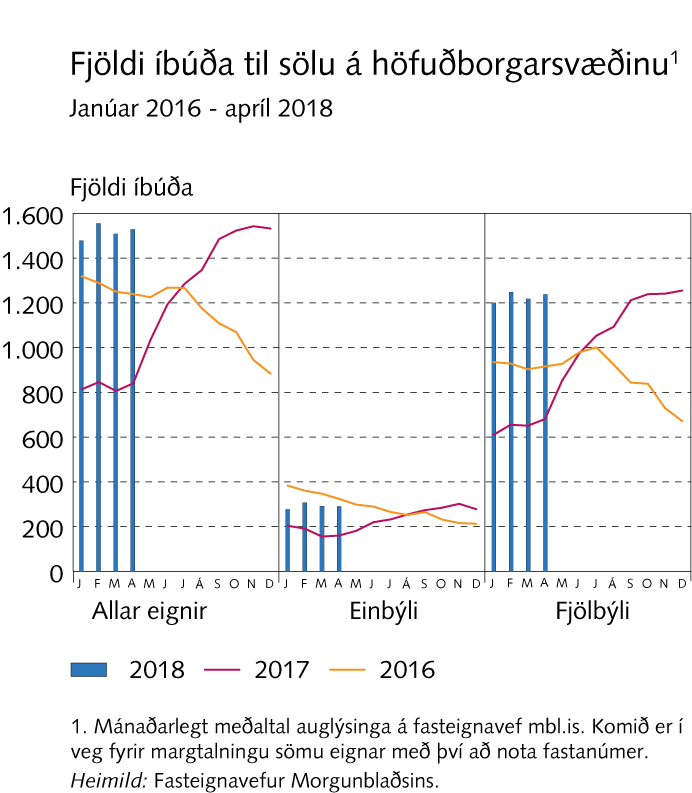 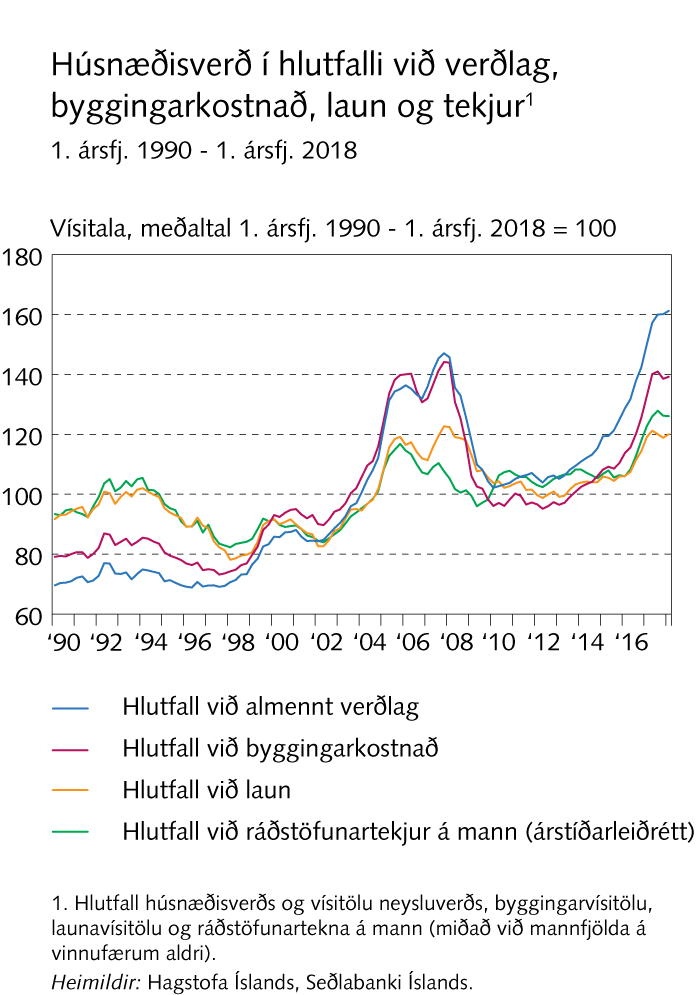 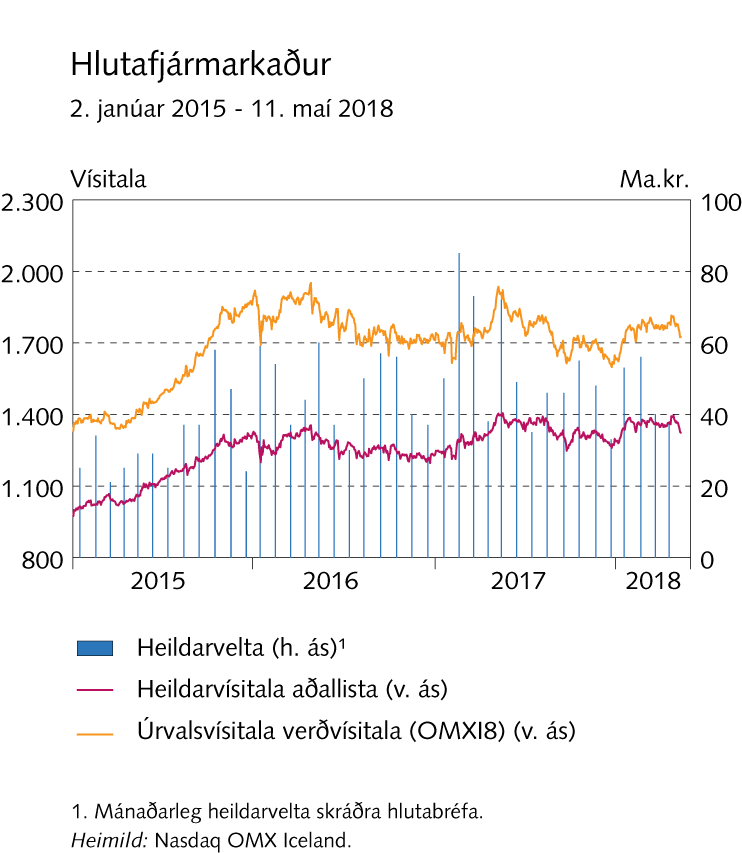 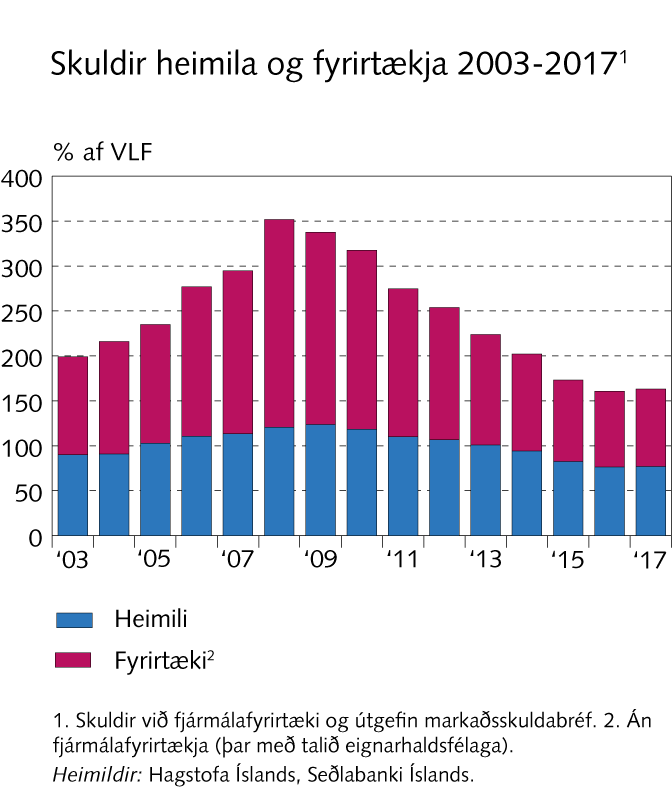 Kafli IV
Eftirspurn og hagvöxtur
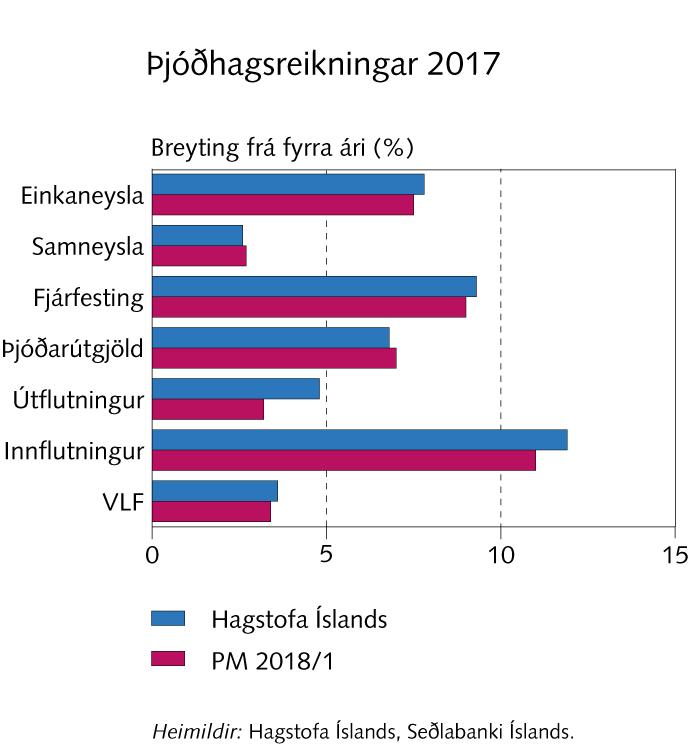 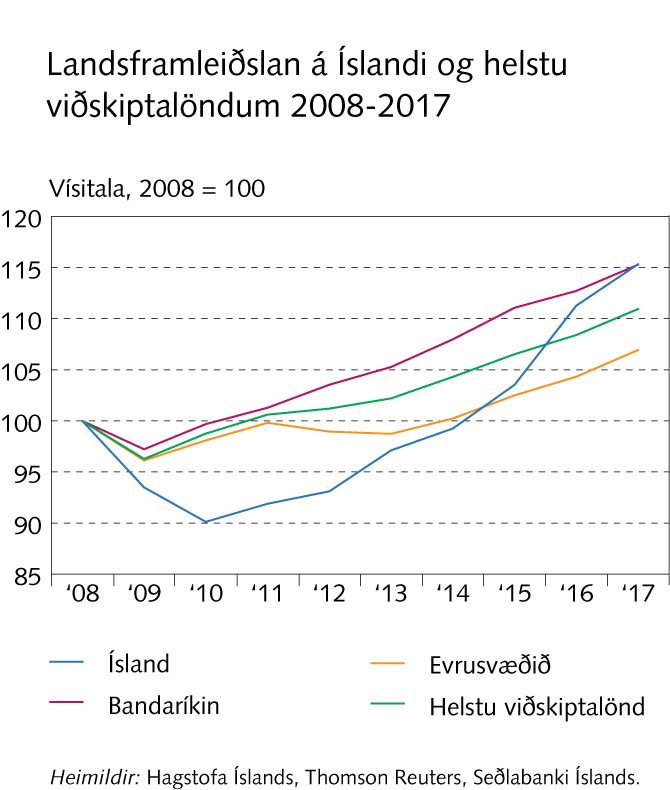 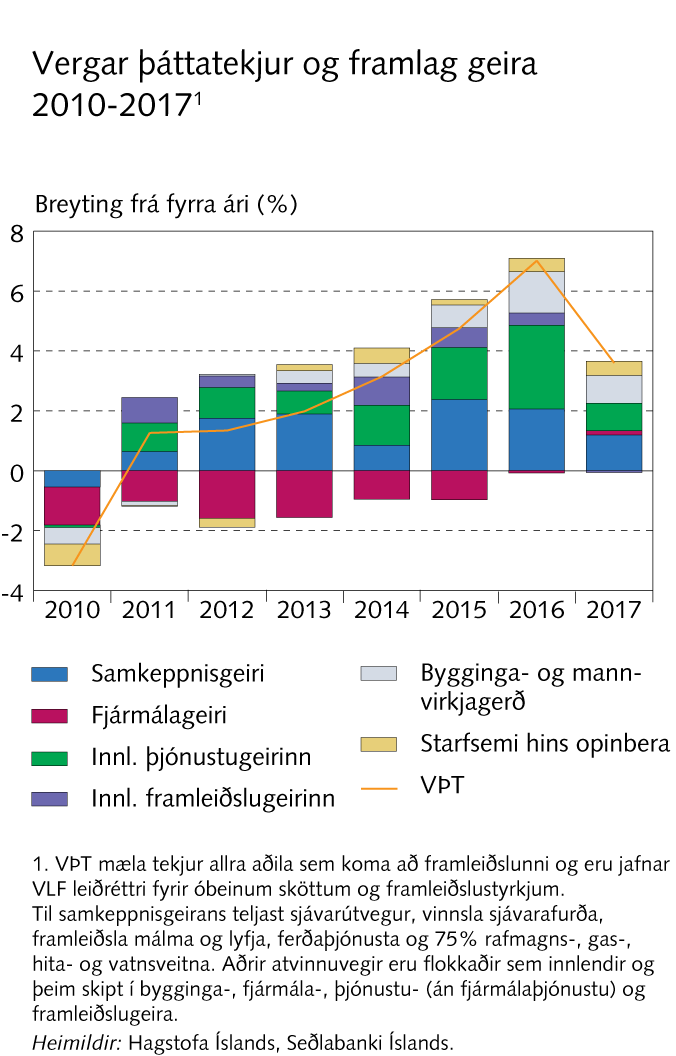 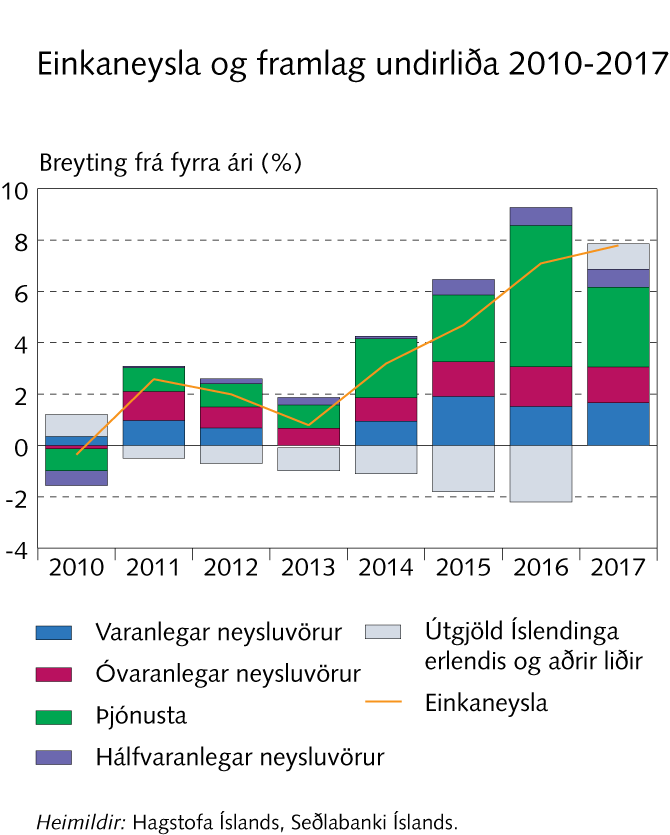 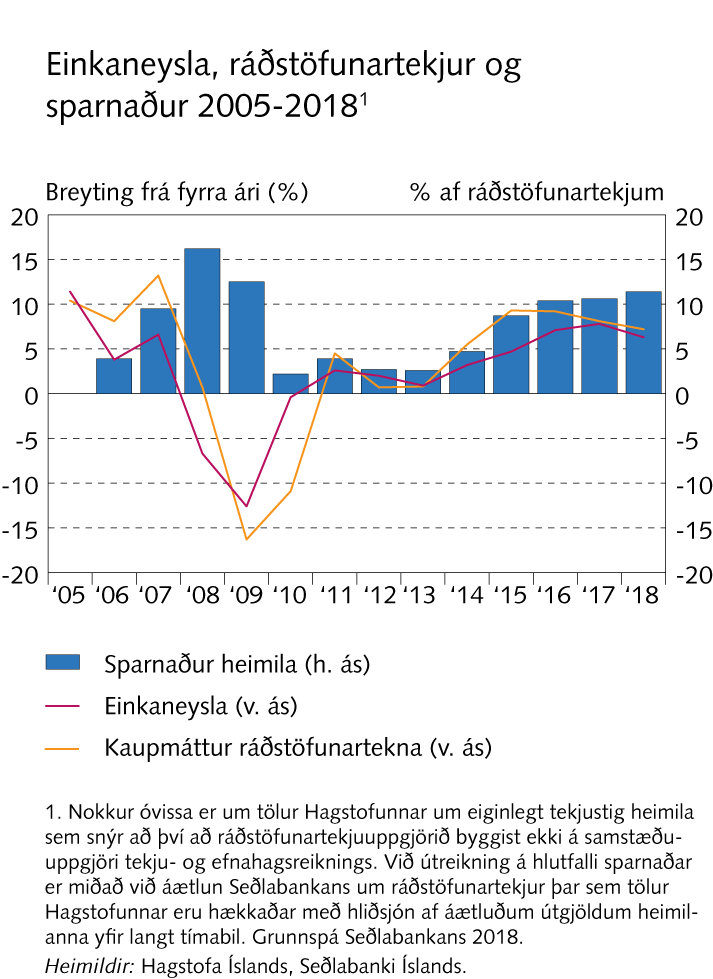 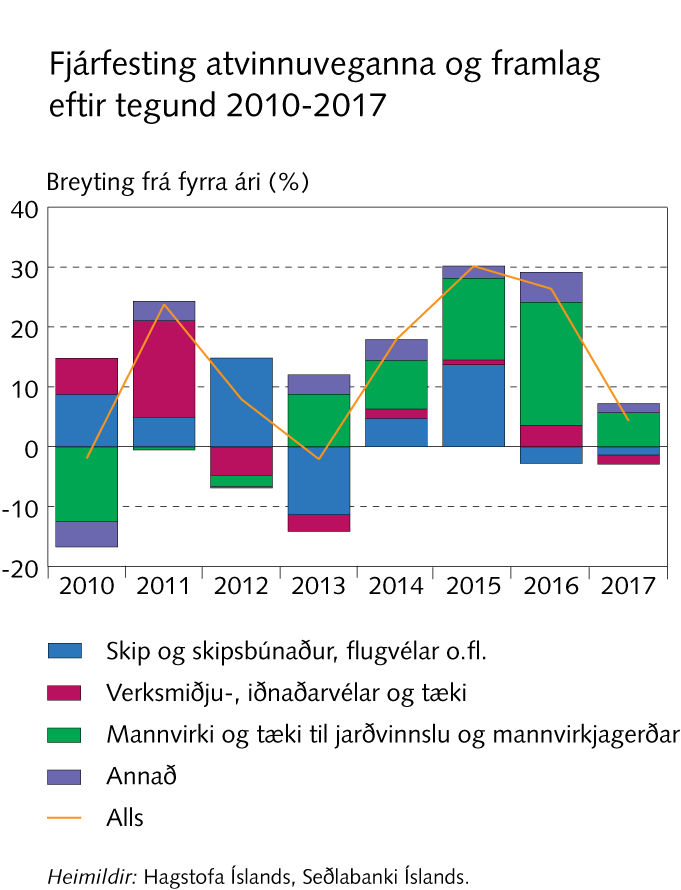 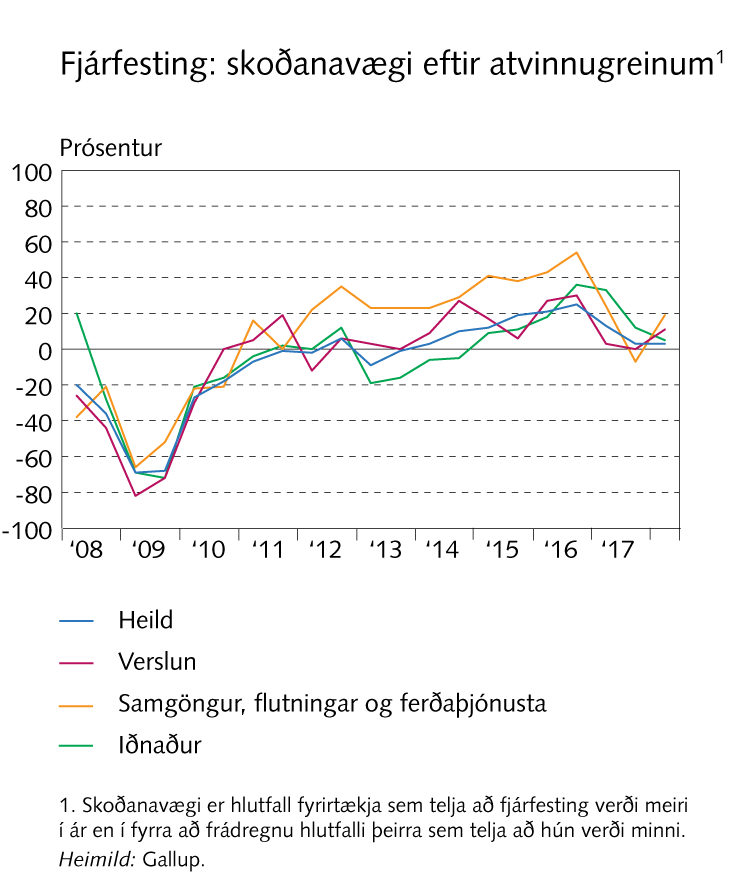 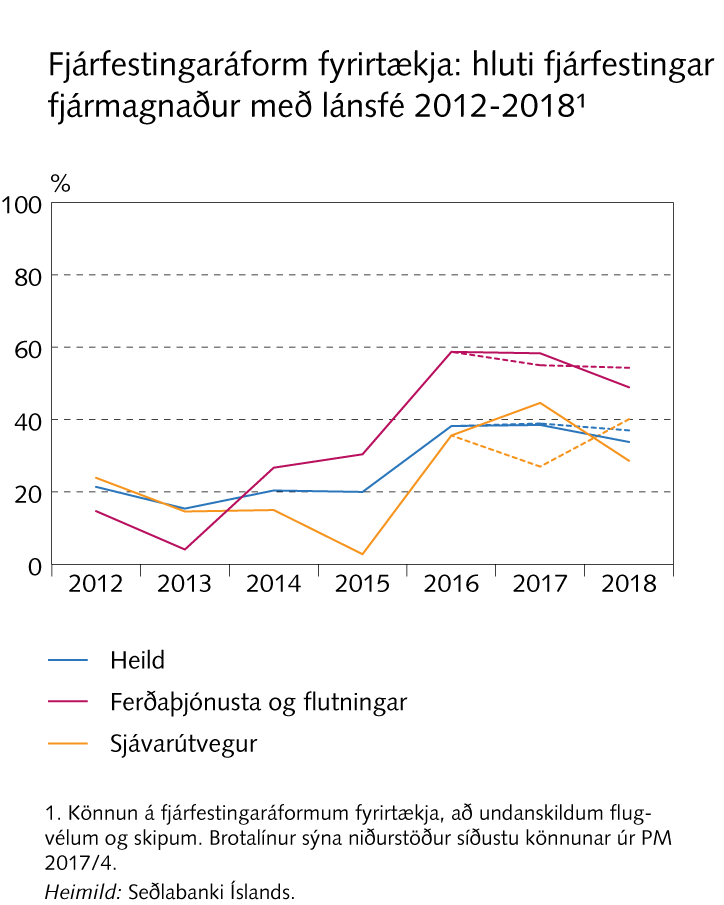 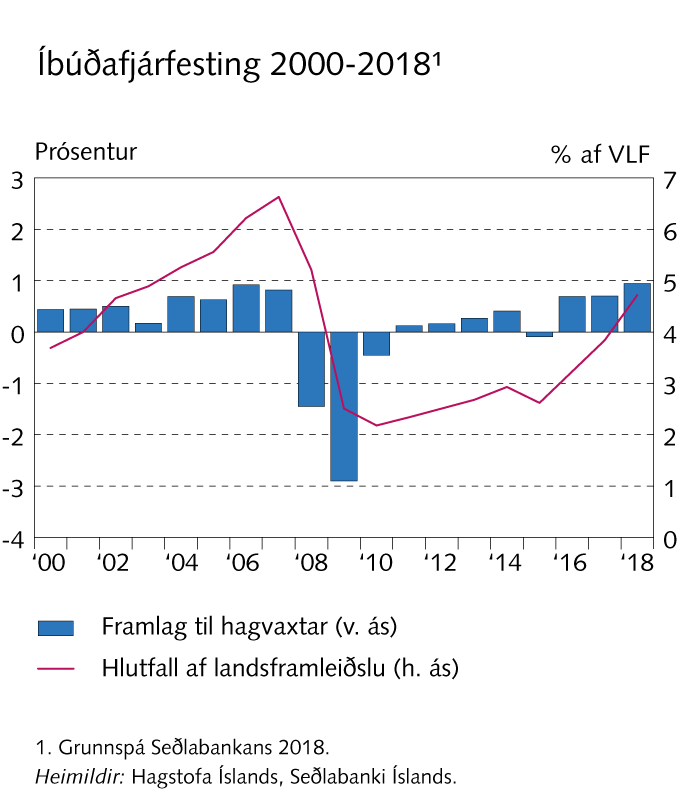 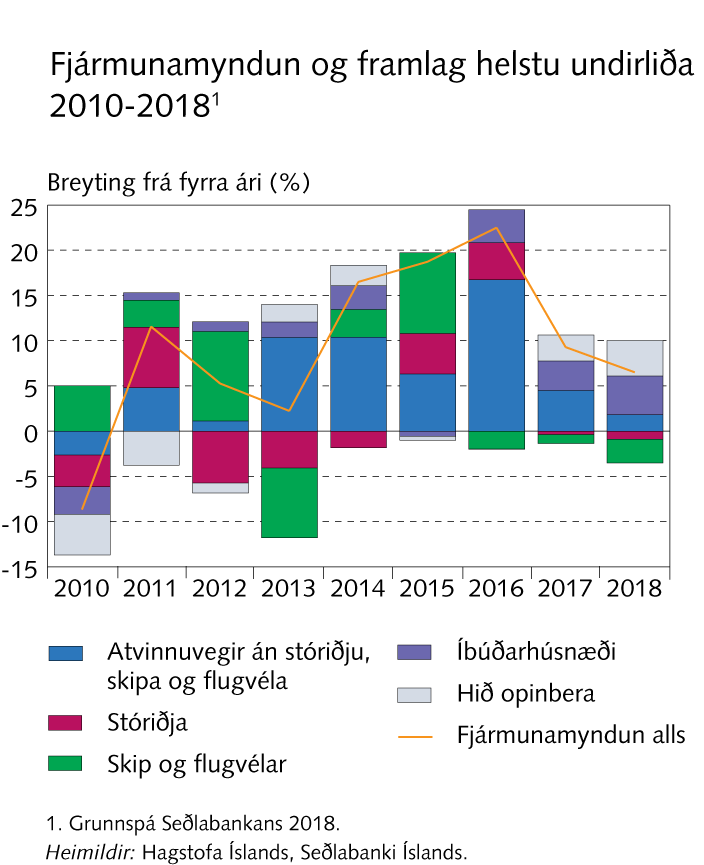 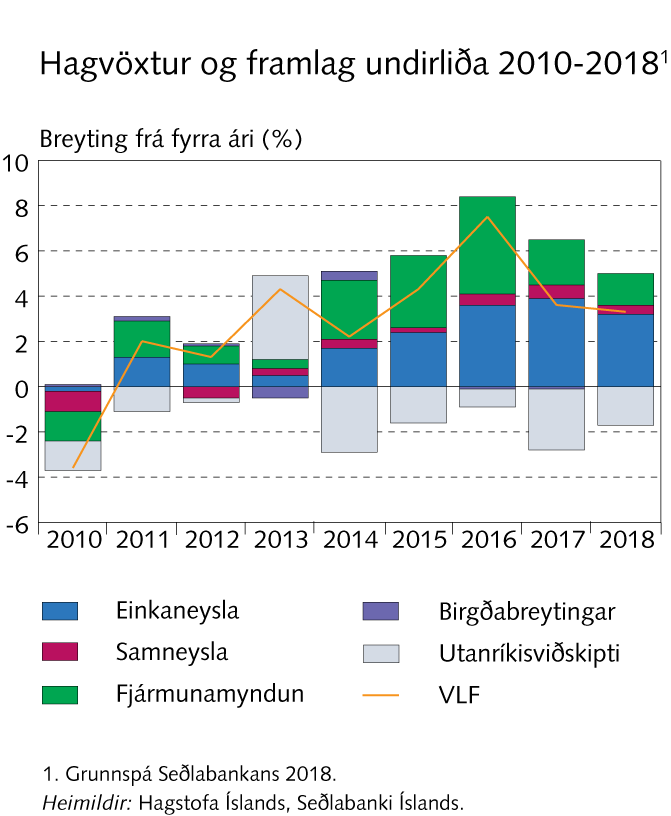 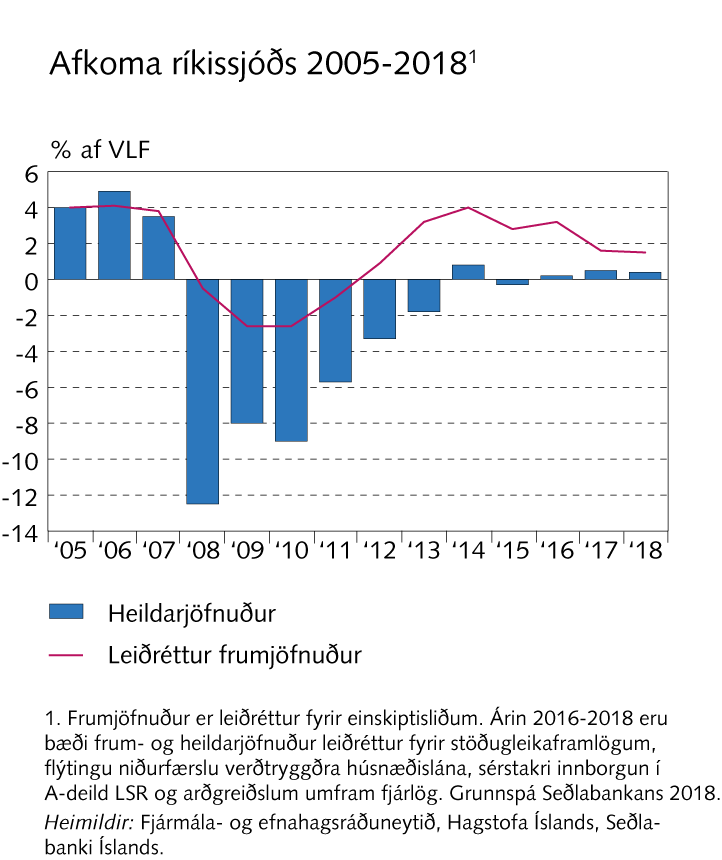 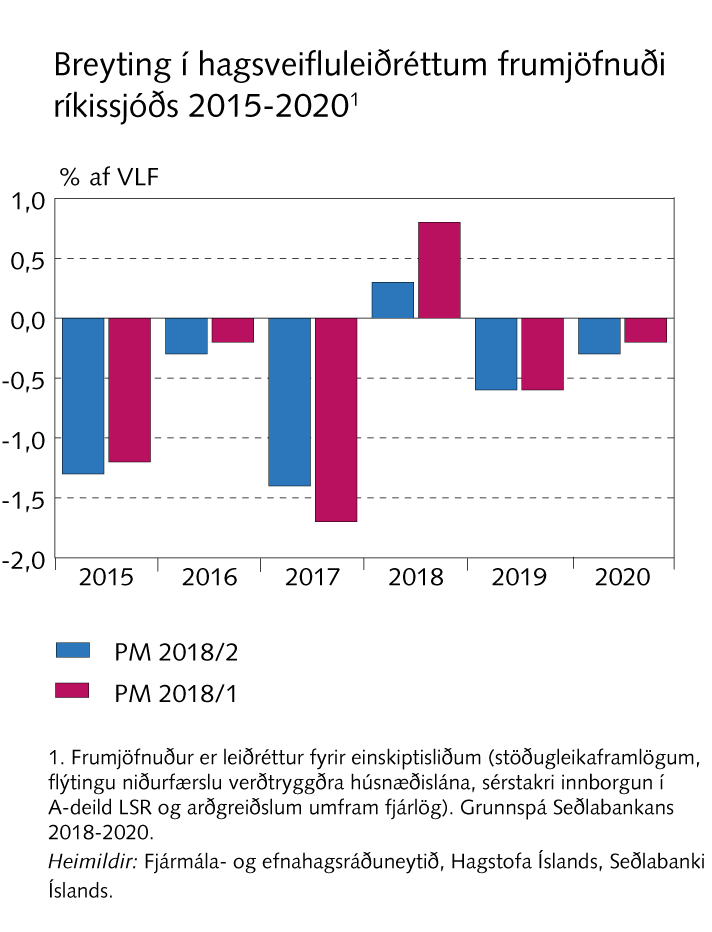 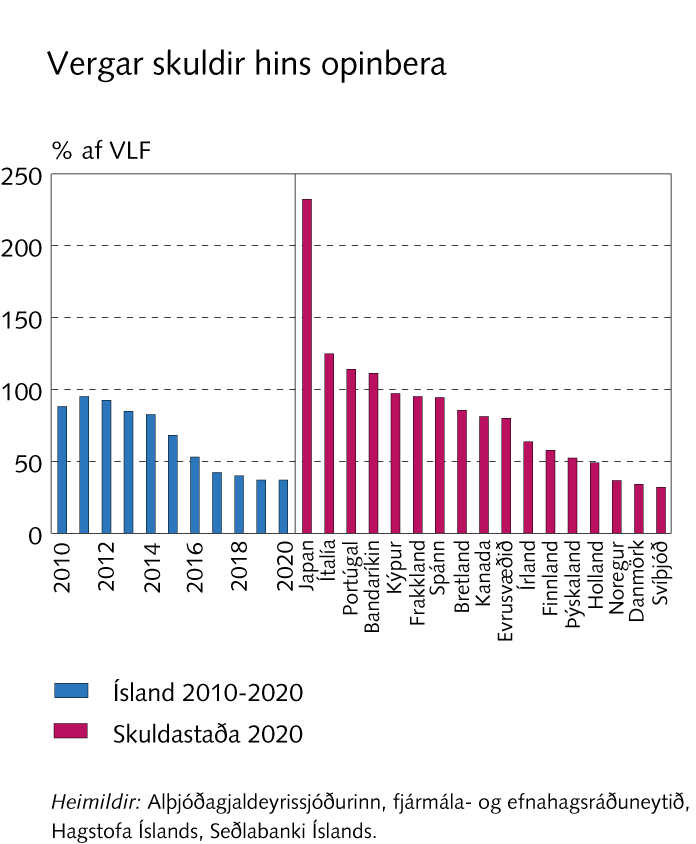 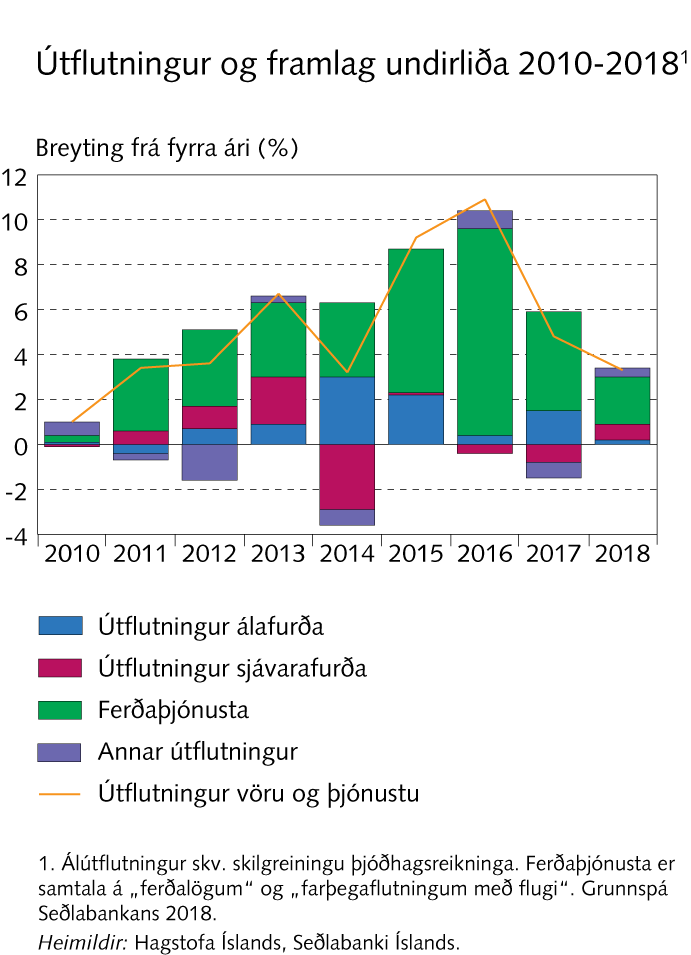 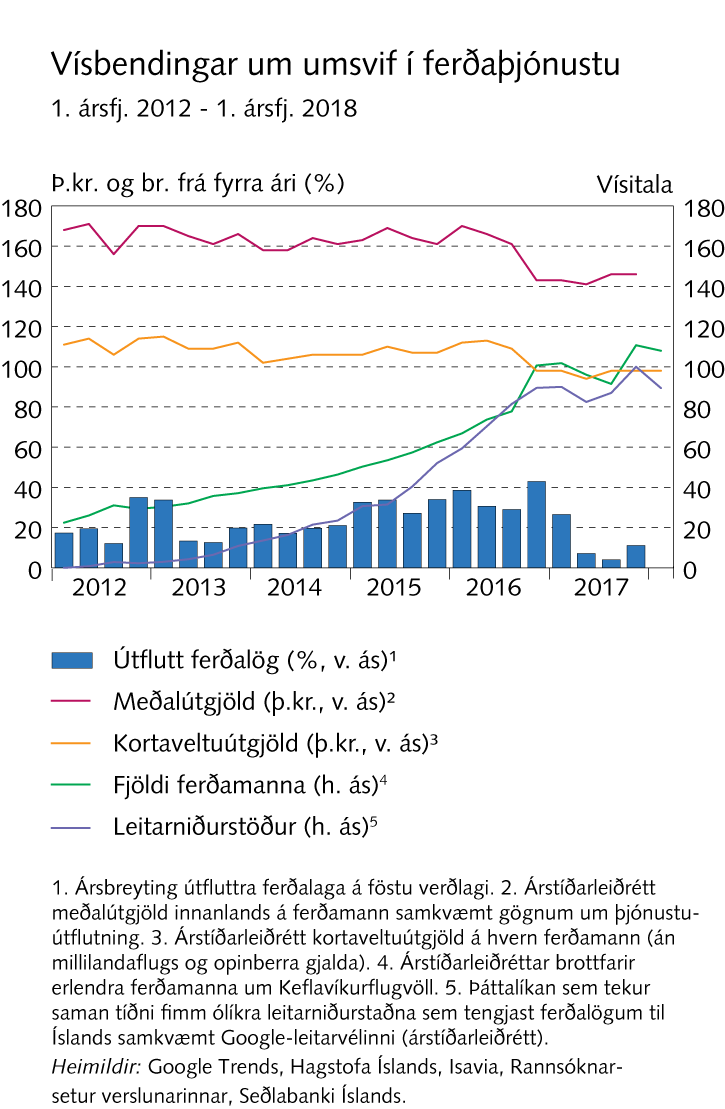 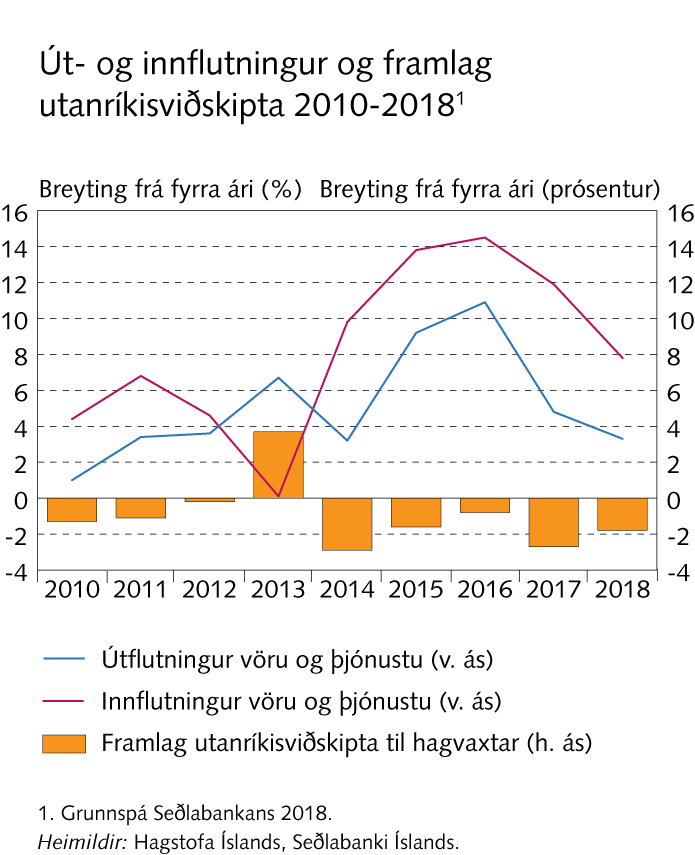 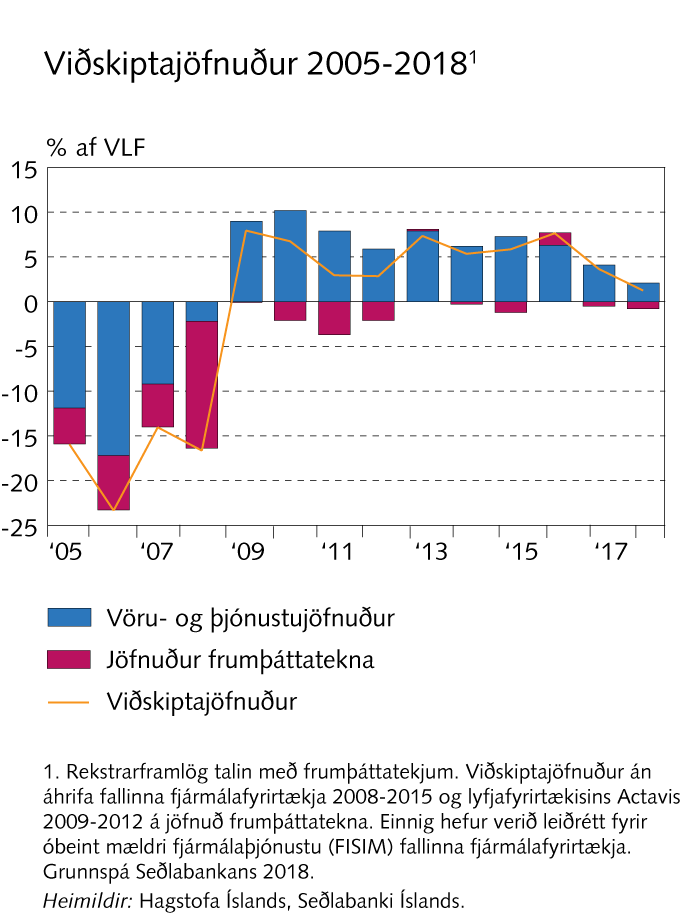 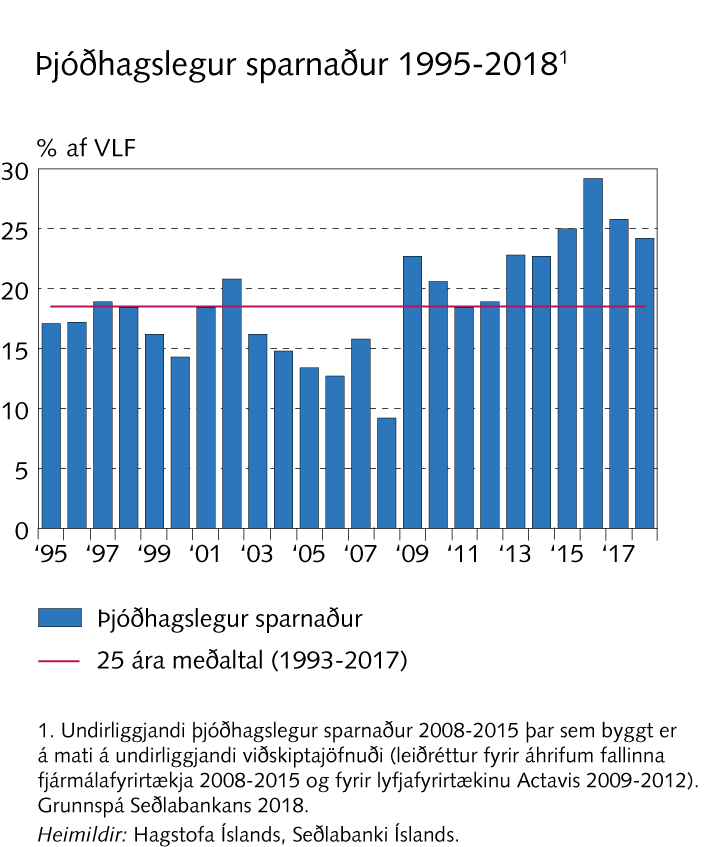 Kafli V
Vinnumarkaður og nýting framleiðsluþátta
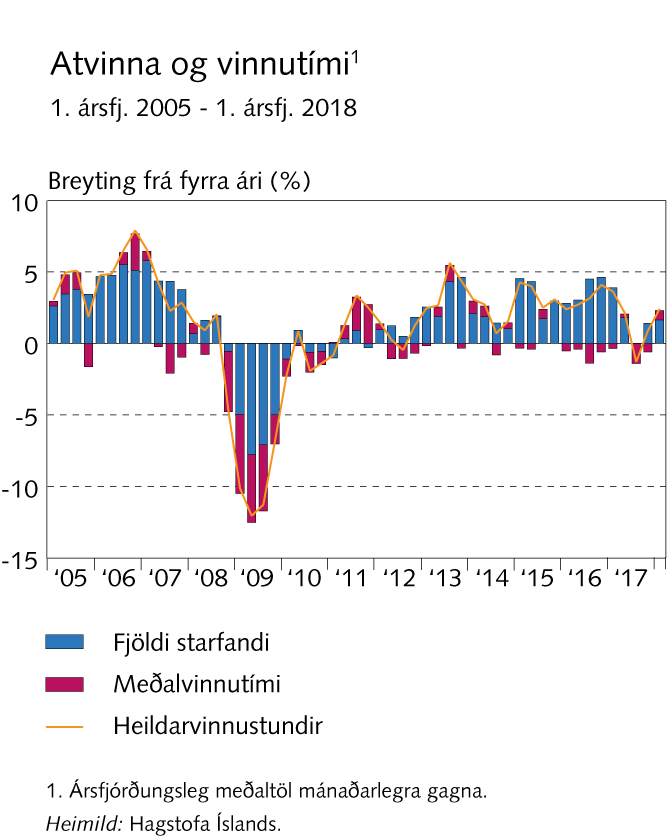 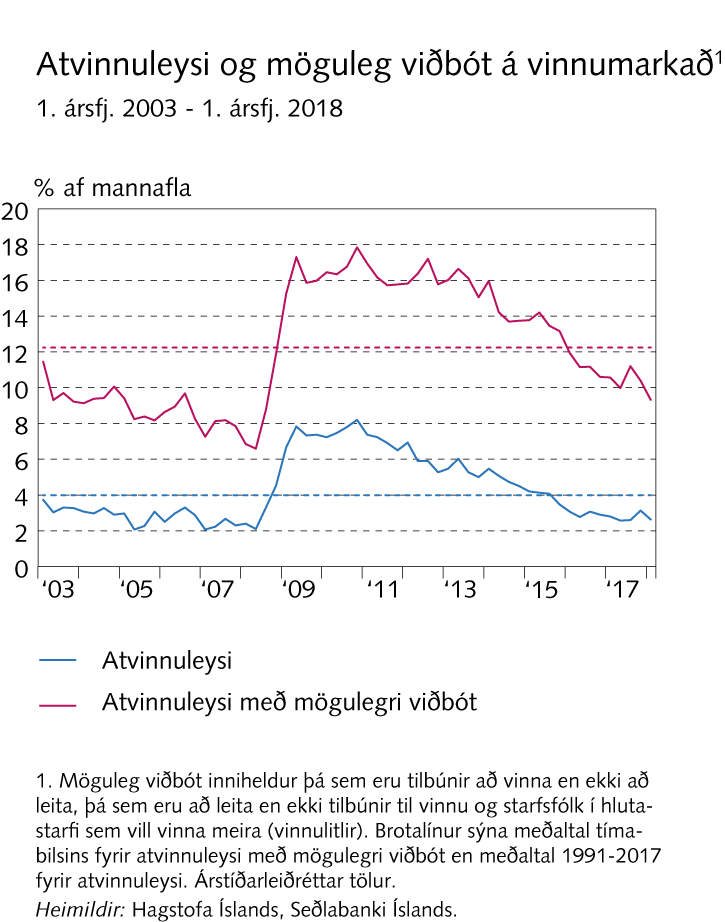 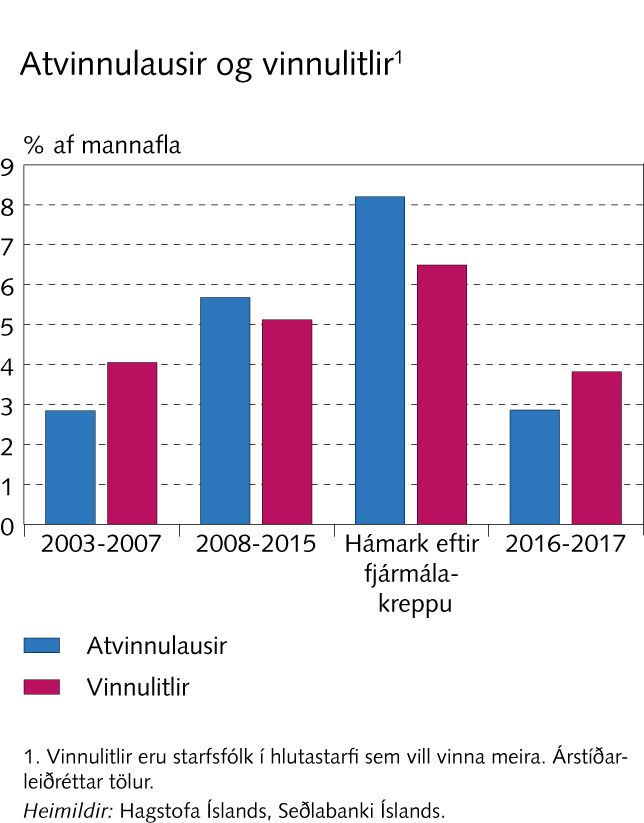 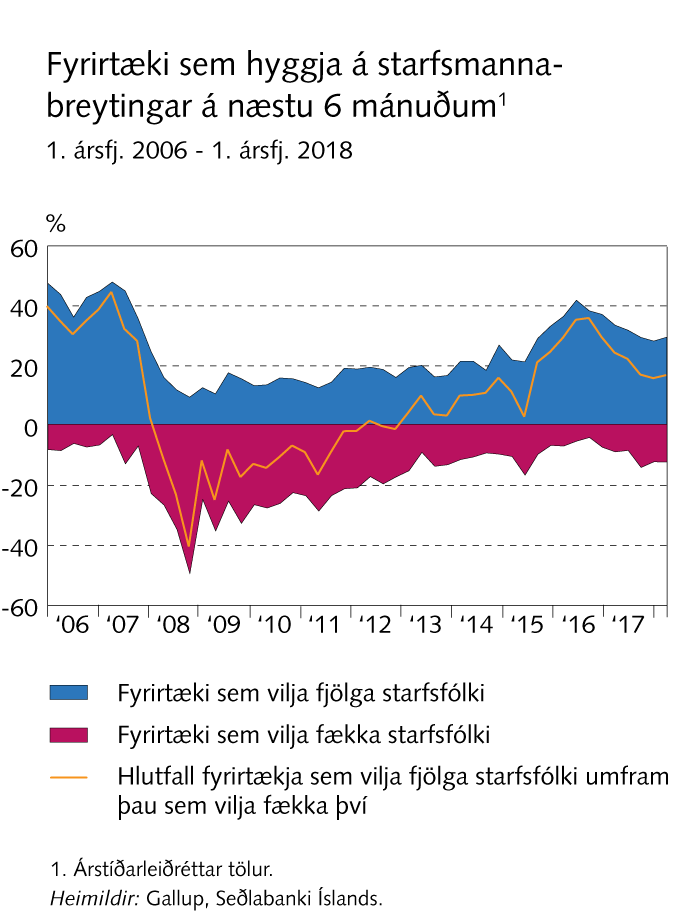 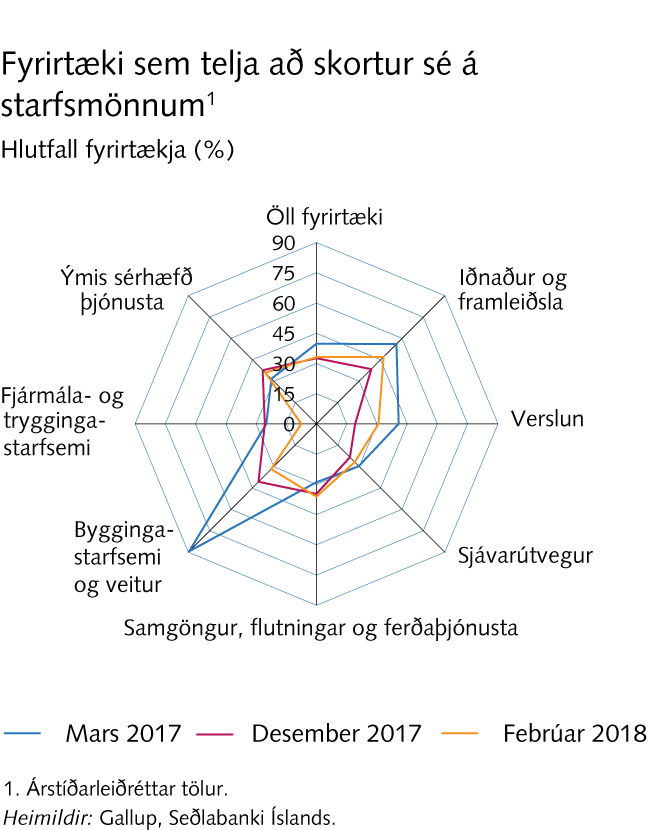 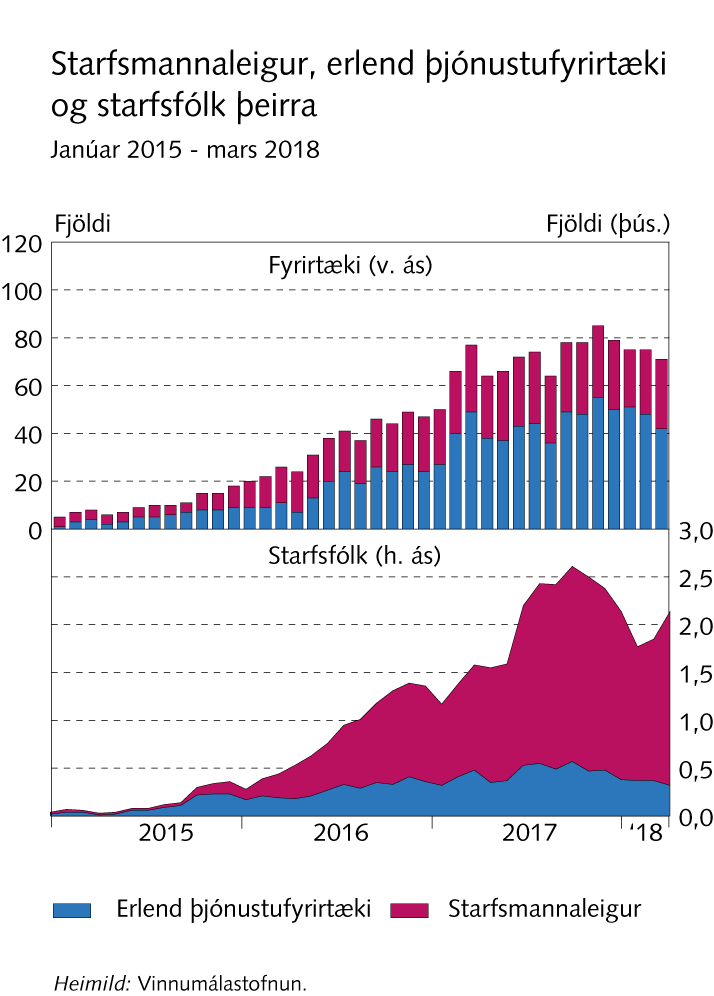 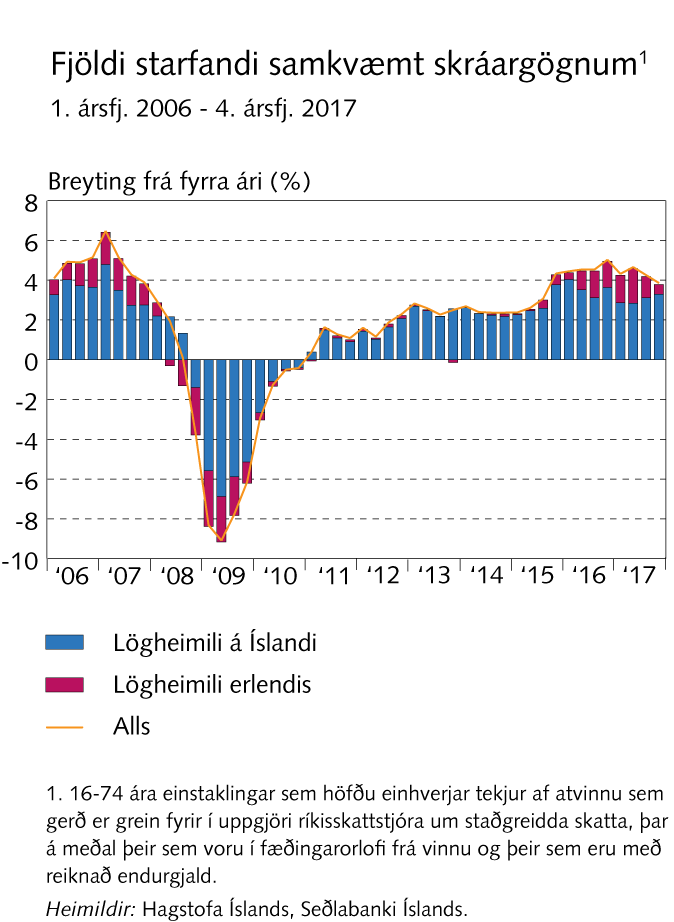 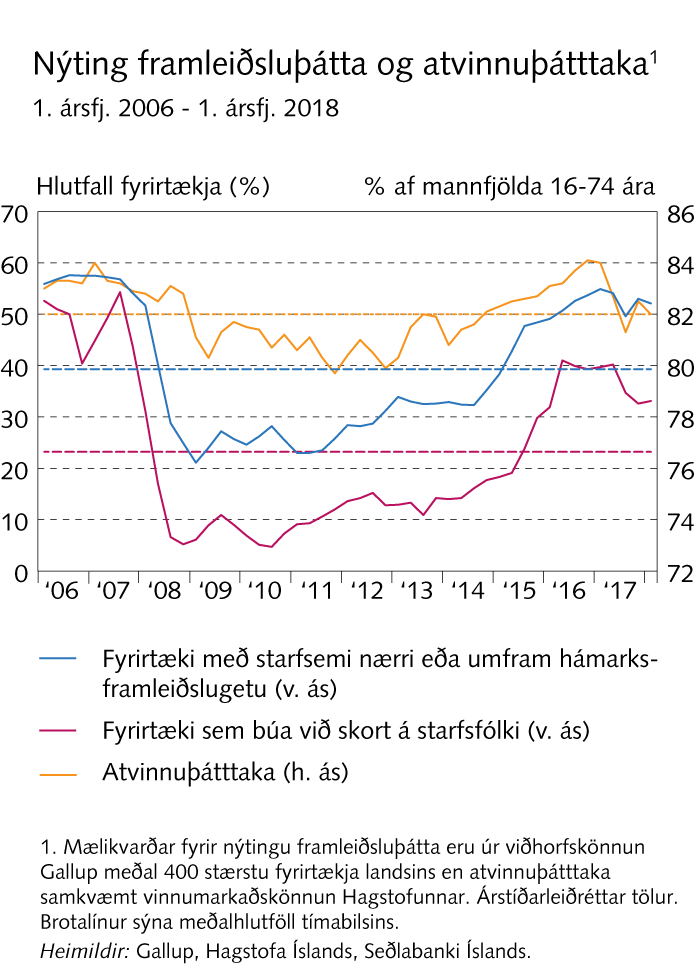 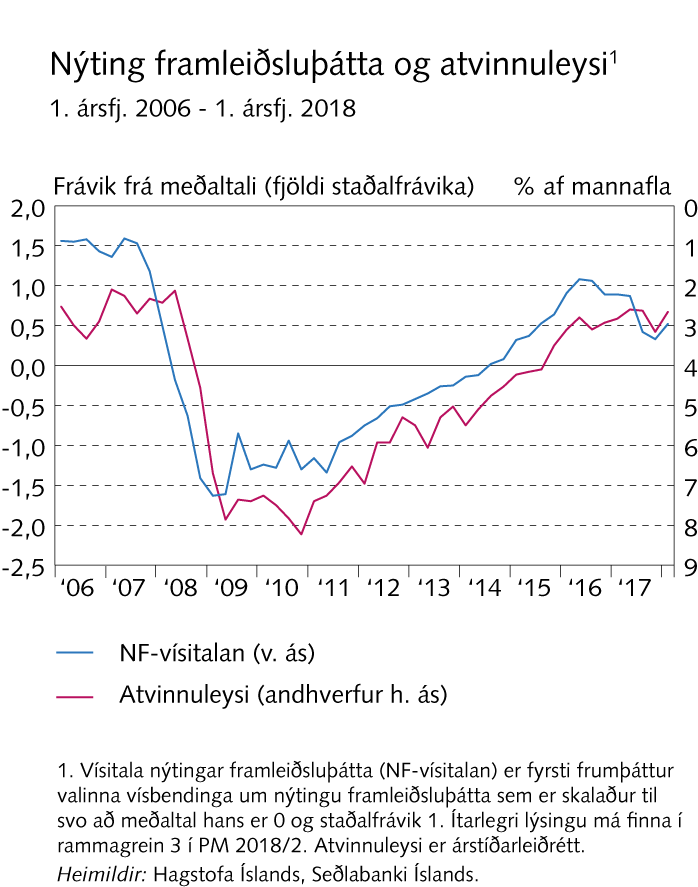 Kafli VI
Verðbólga
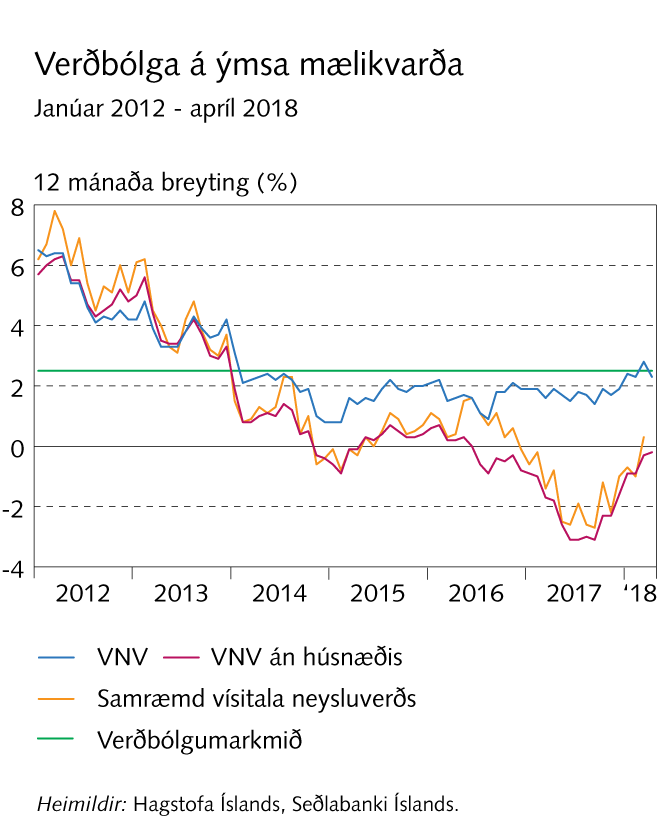 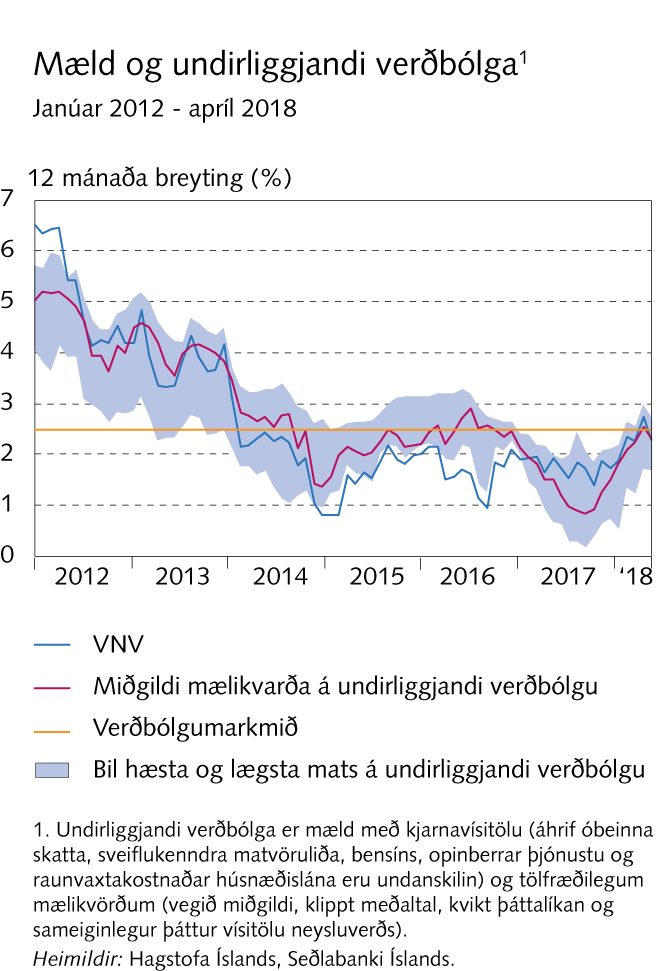 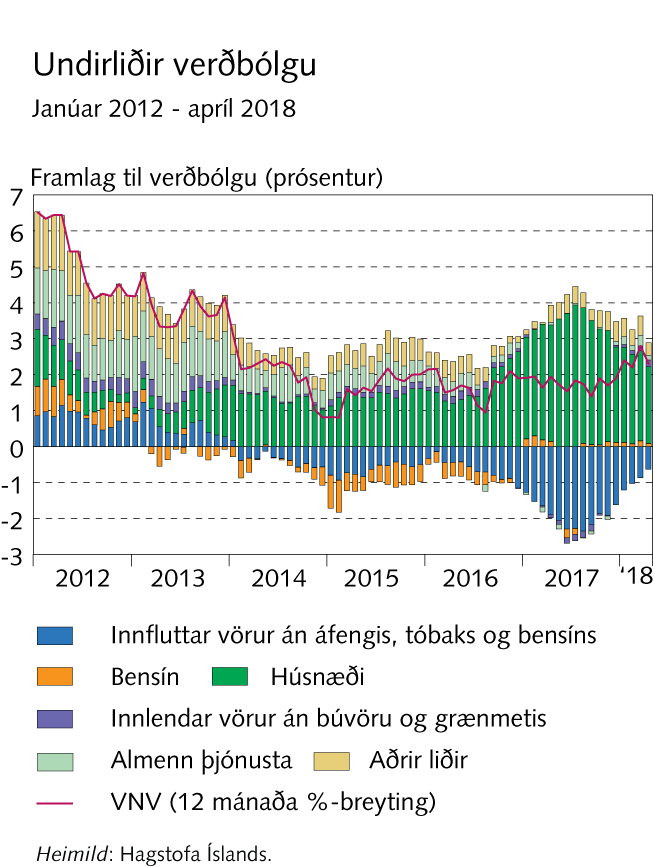 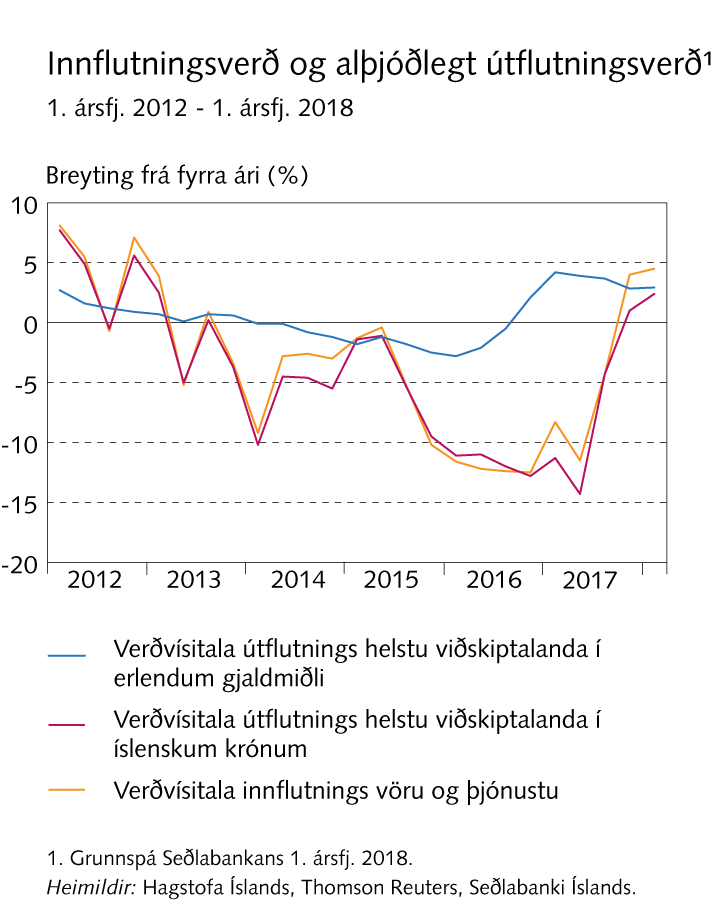 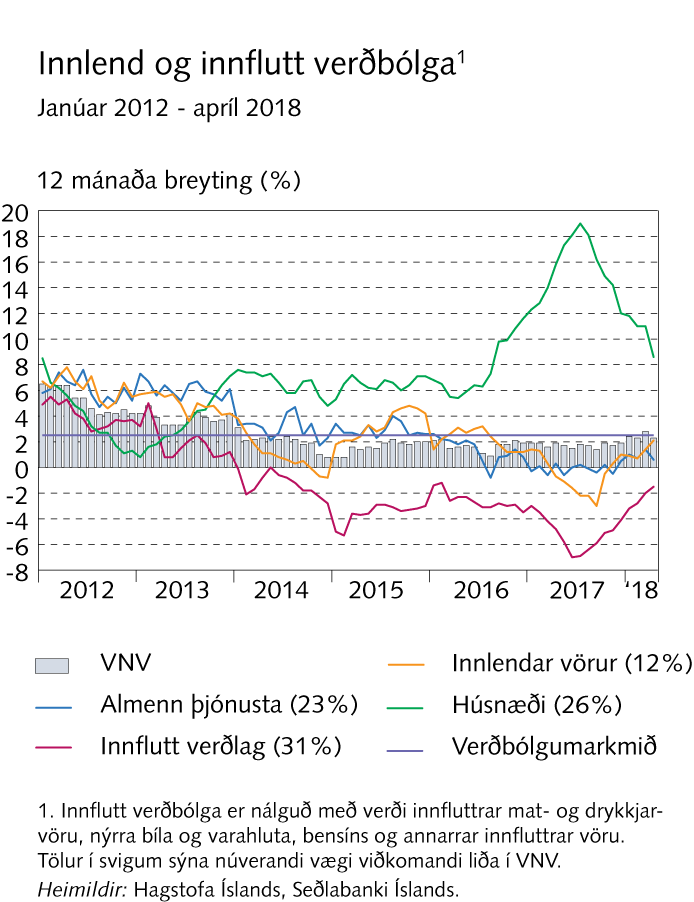 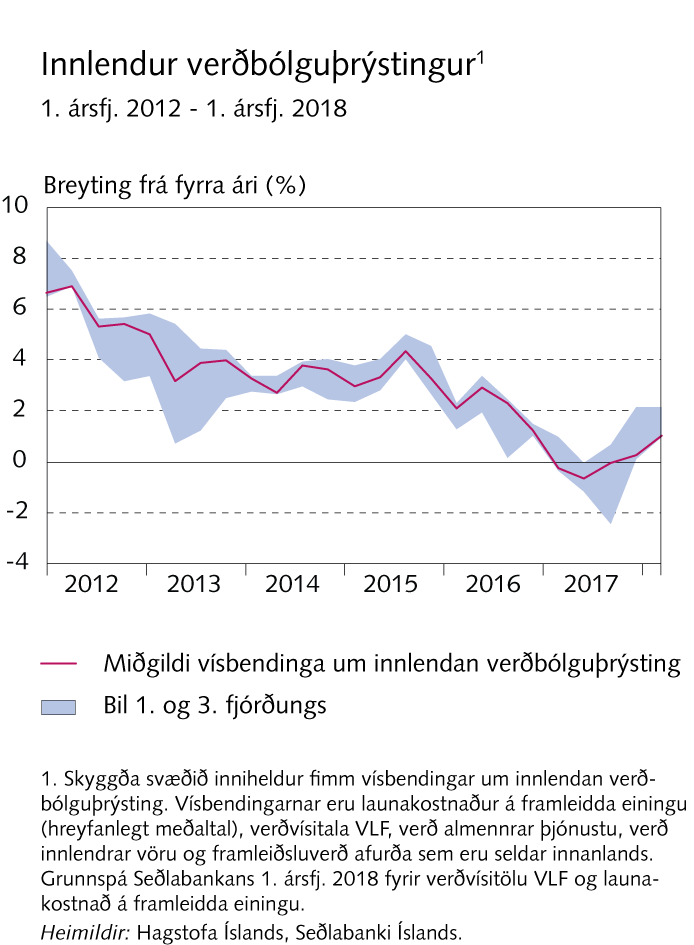 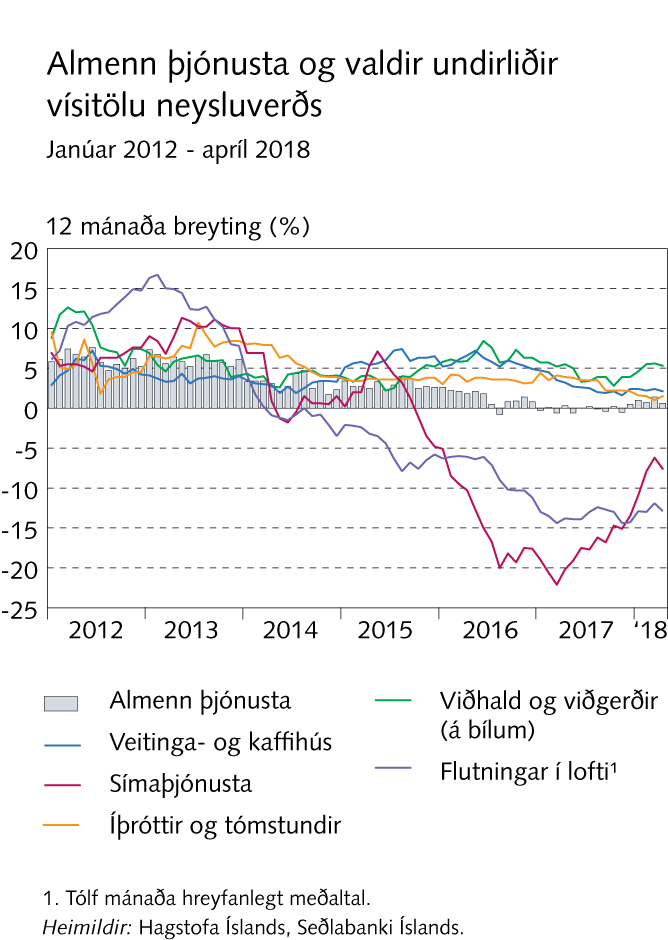 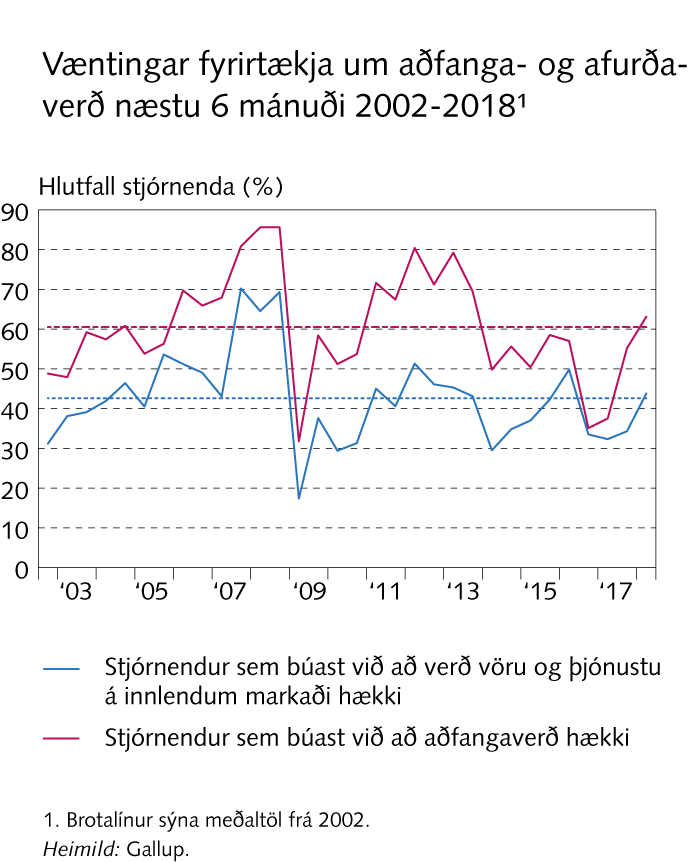 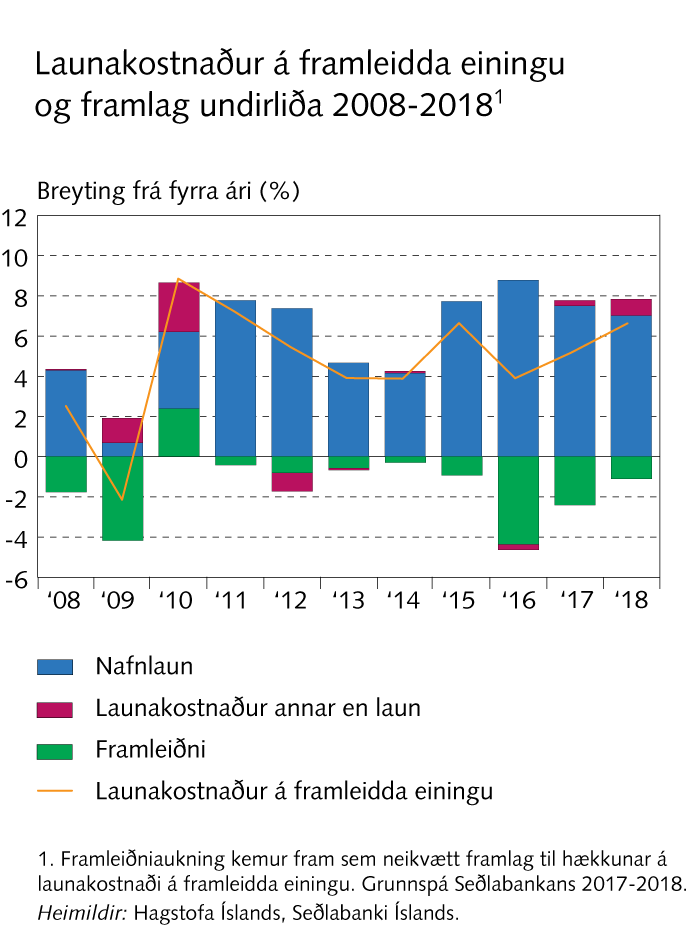 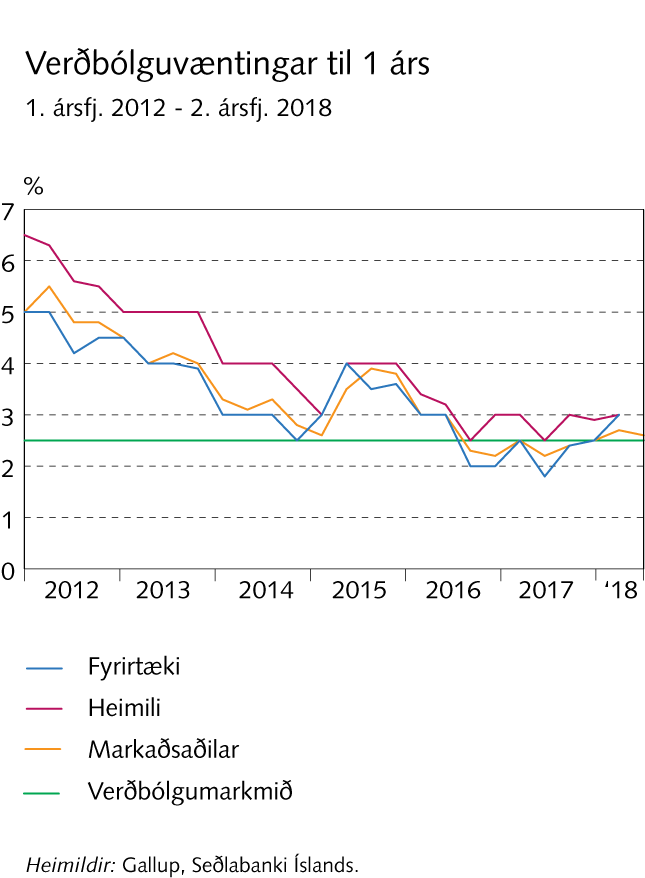 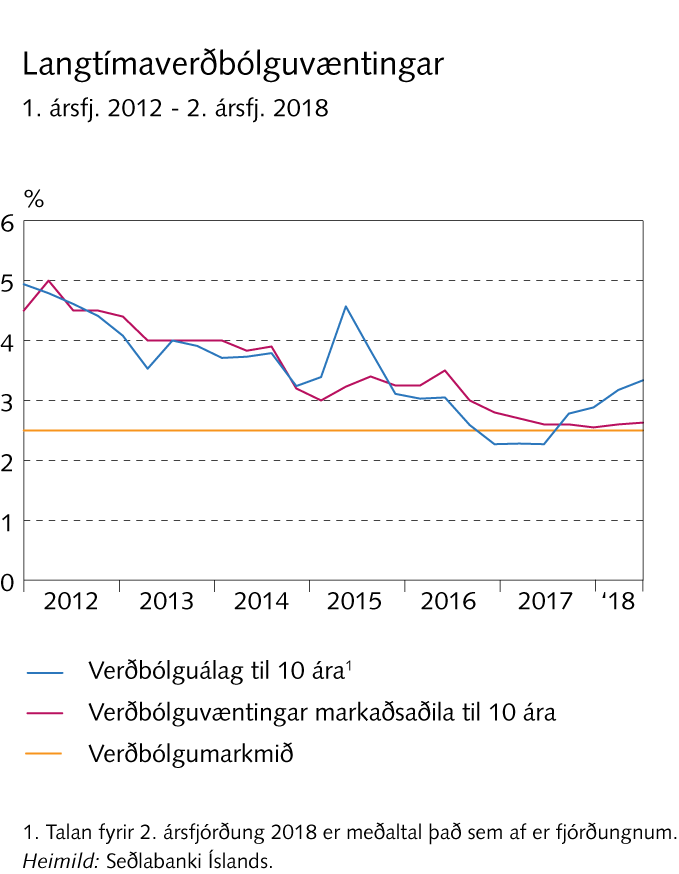 Rammagrein 1
Sérstök bindiskylda á innflæði fjármagns og fjármögnunarskilyrði heimila og fyrirtækja
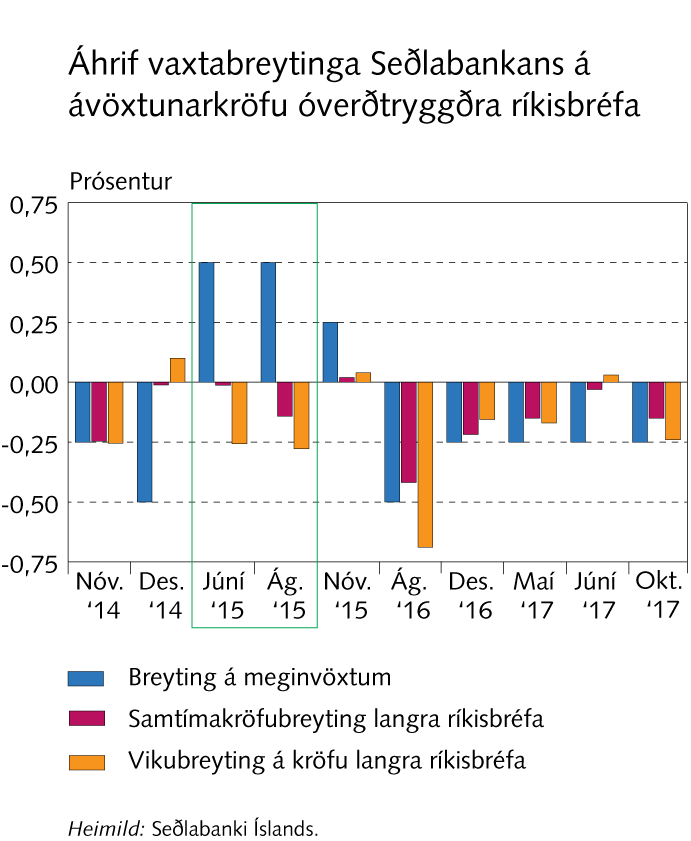 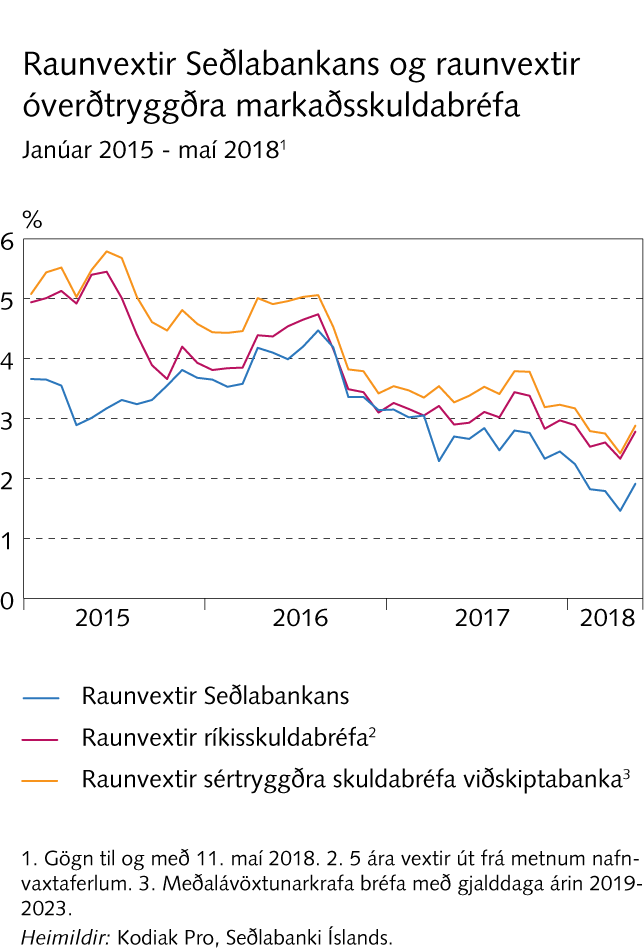 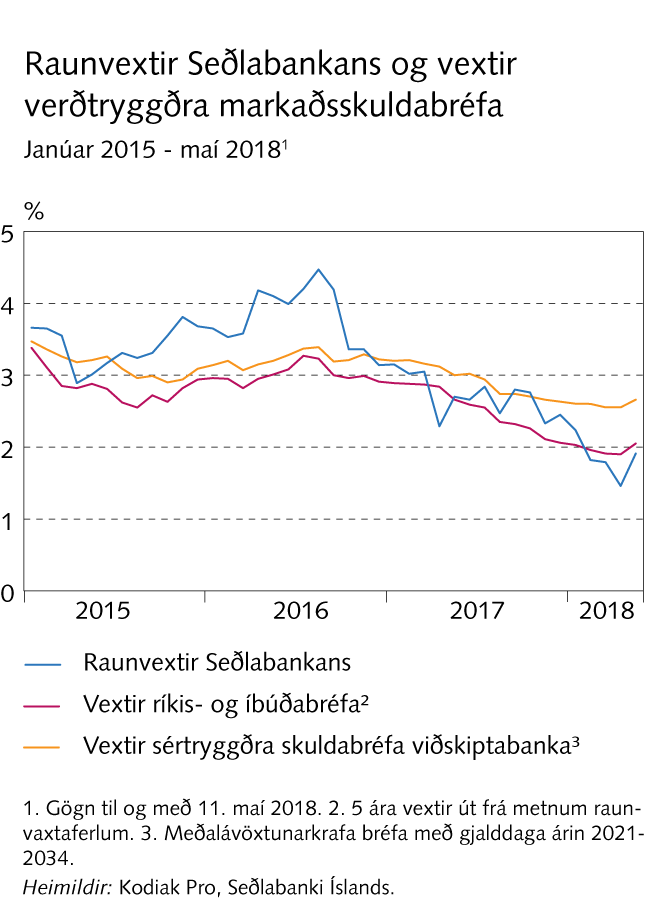 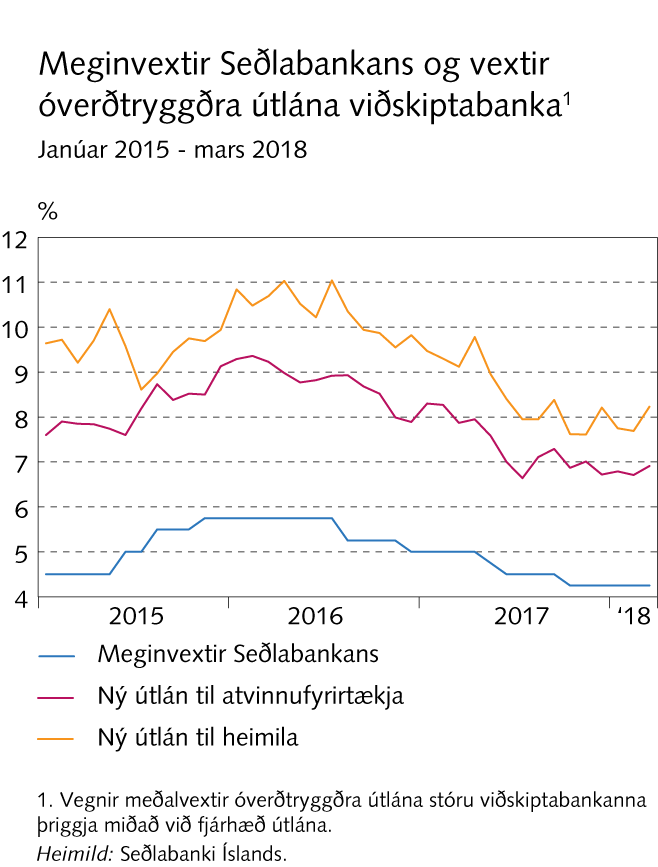 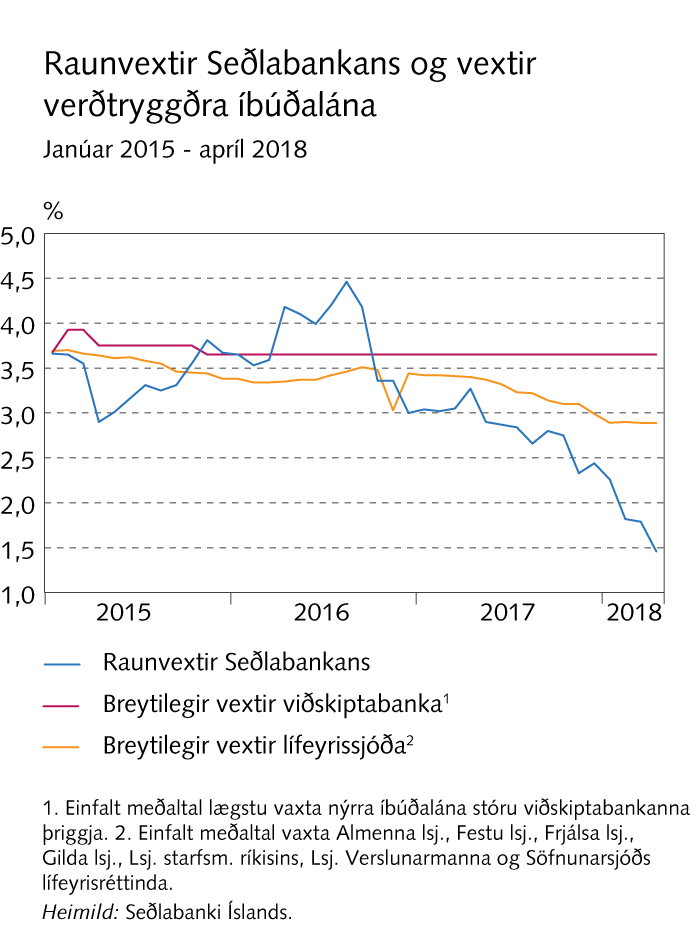 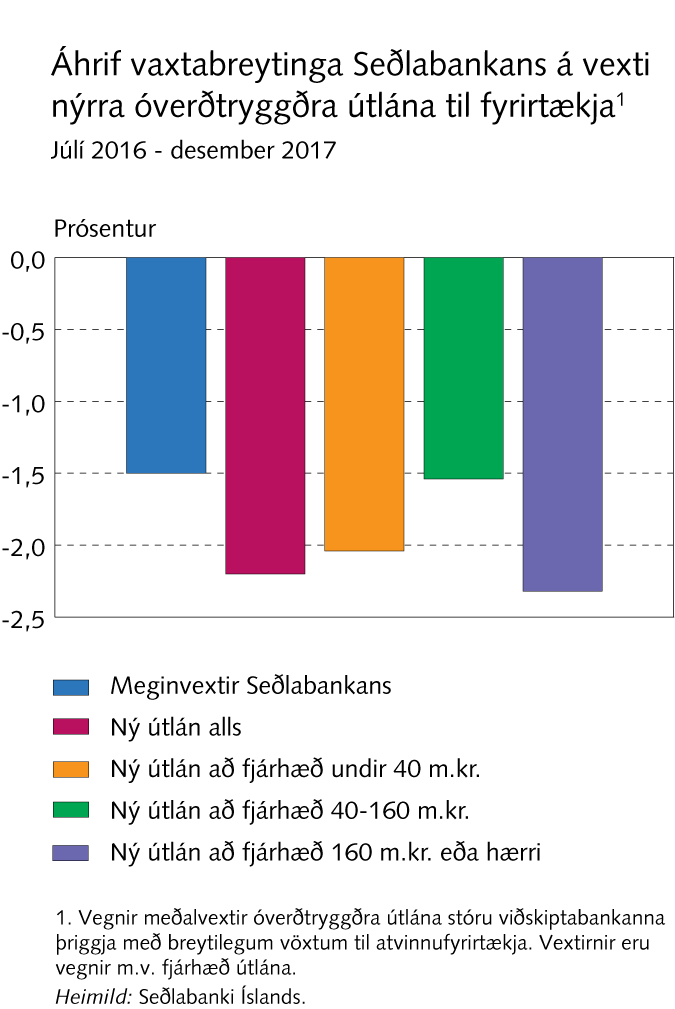 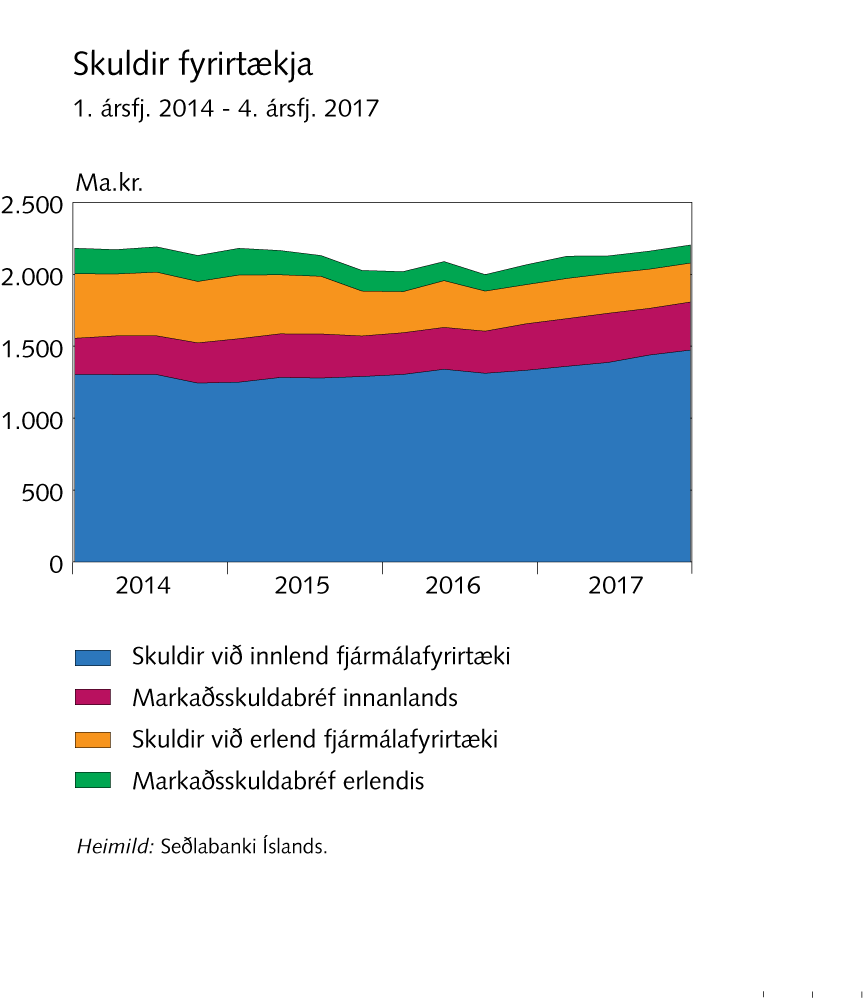 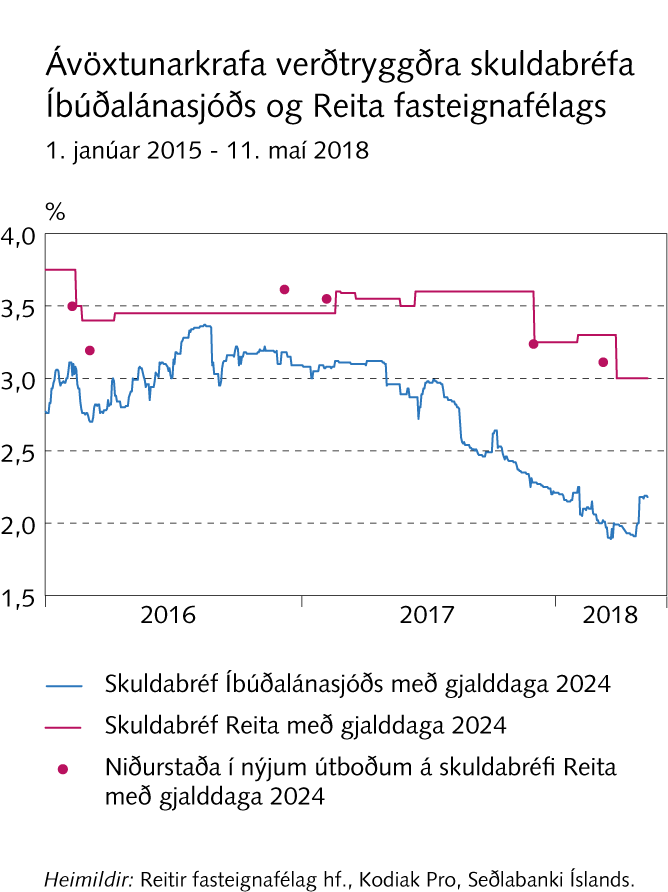 Rammagrein 2
Ný tölfræði um vinnumagn og framleiðni
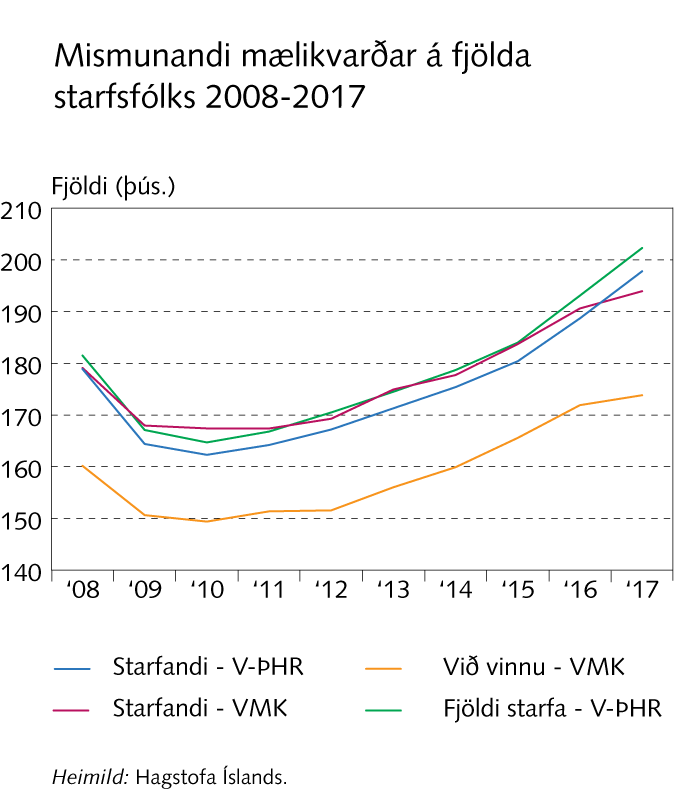 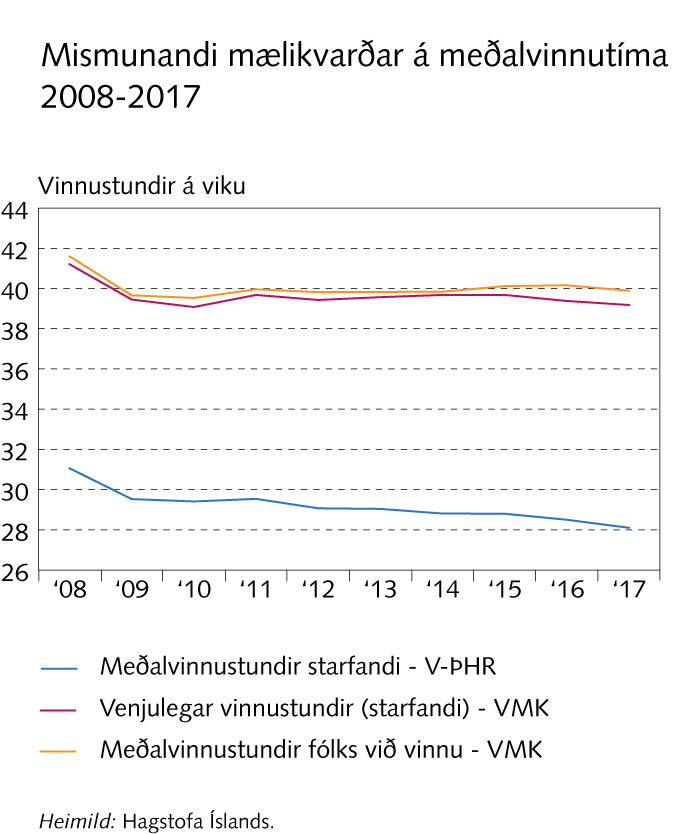 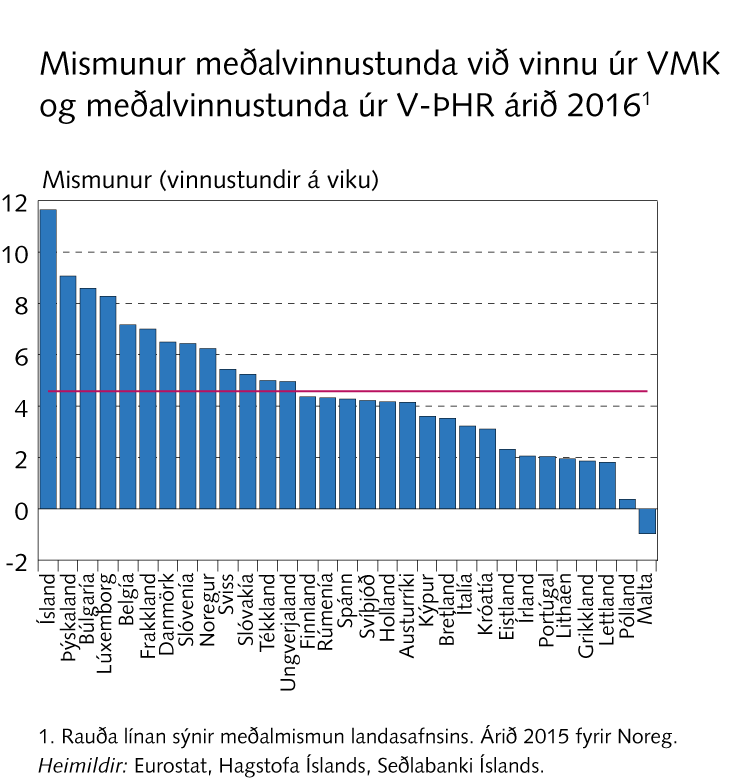 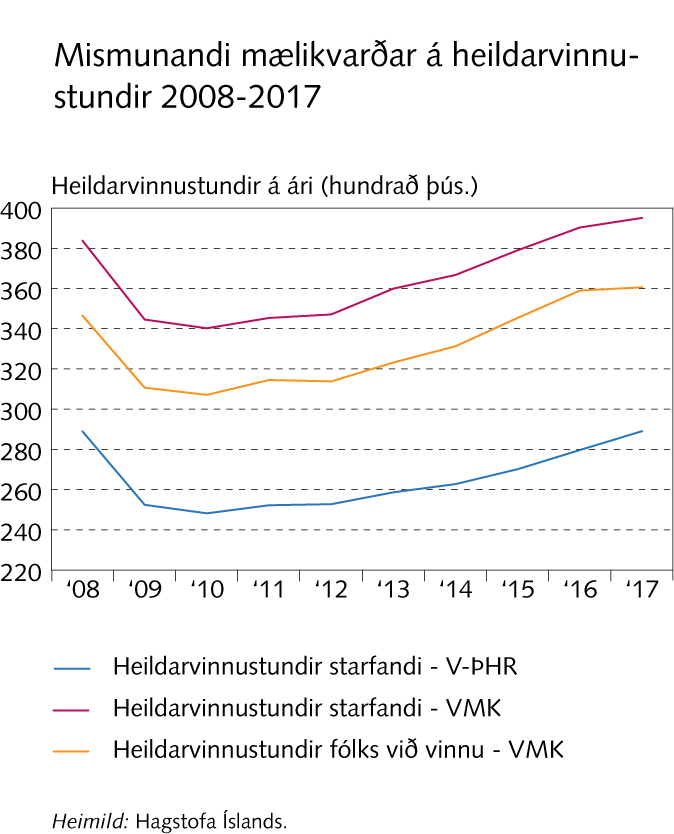 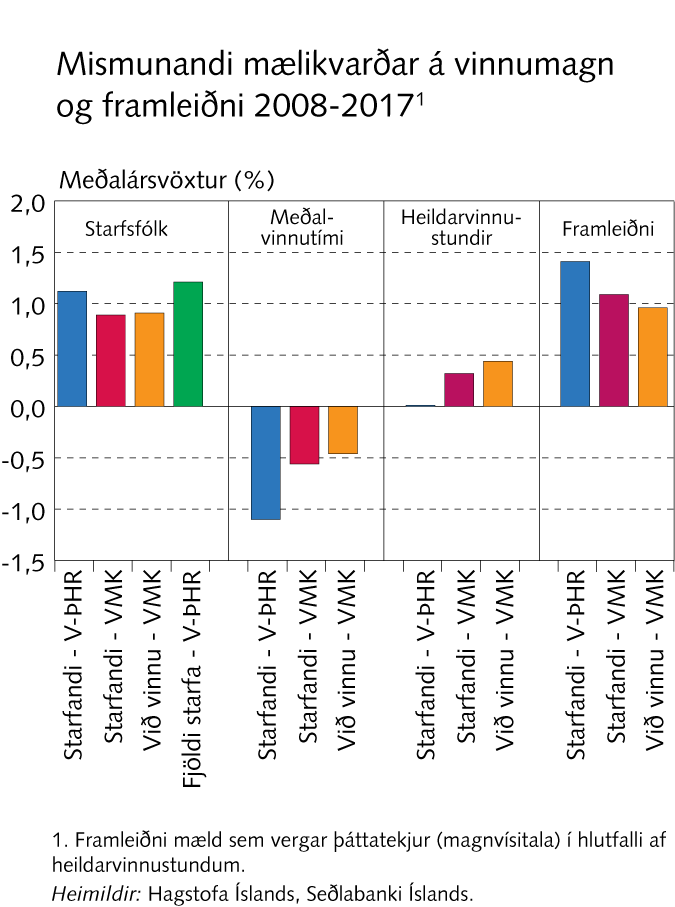 Rammagrein 3
Nýr mælikvarði á nýtingu framleiðsluþátta
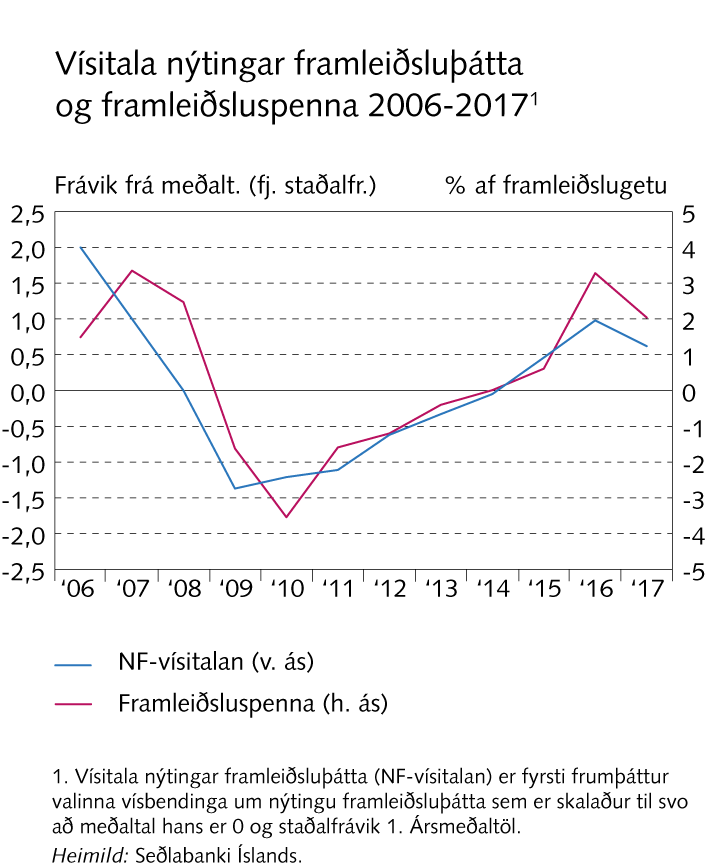 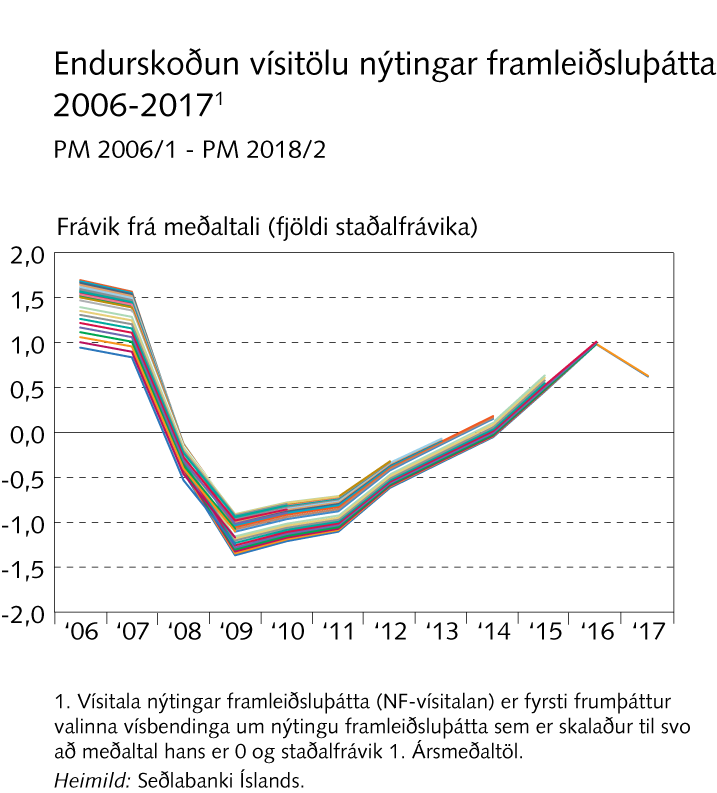 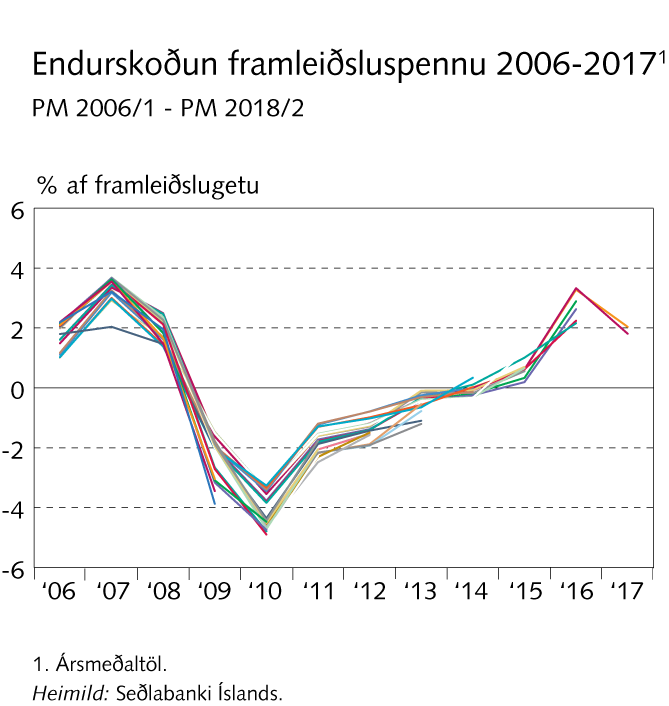 Rammagrein 4
Undirliggjandi verðbólga metin með sameiginlegum þætti vísitölu neysluverðs
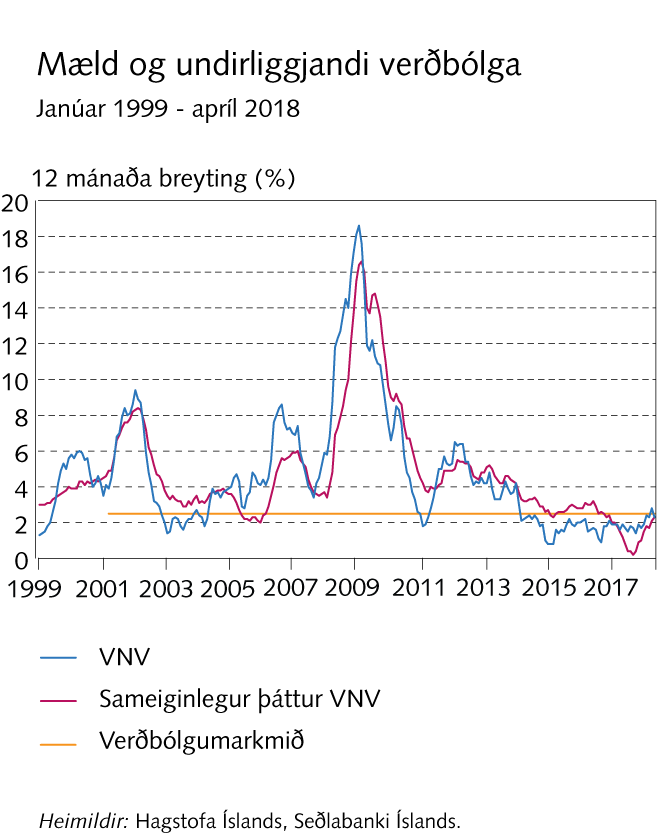 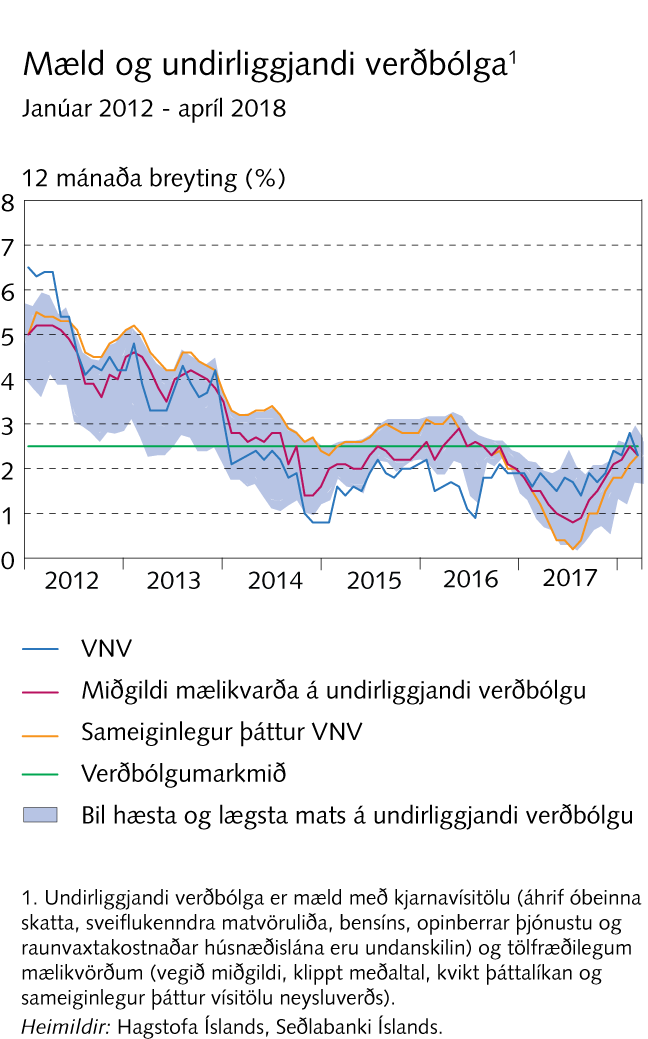